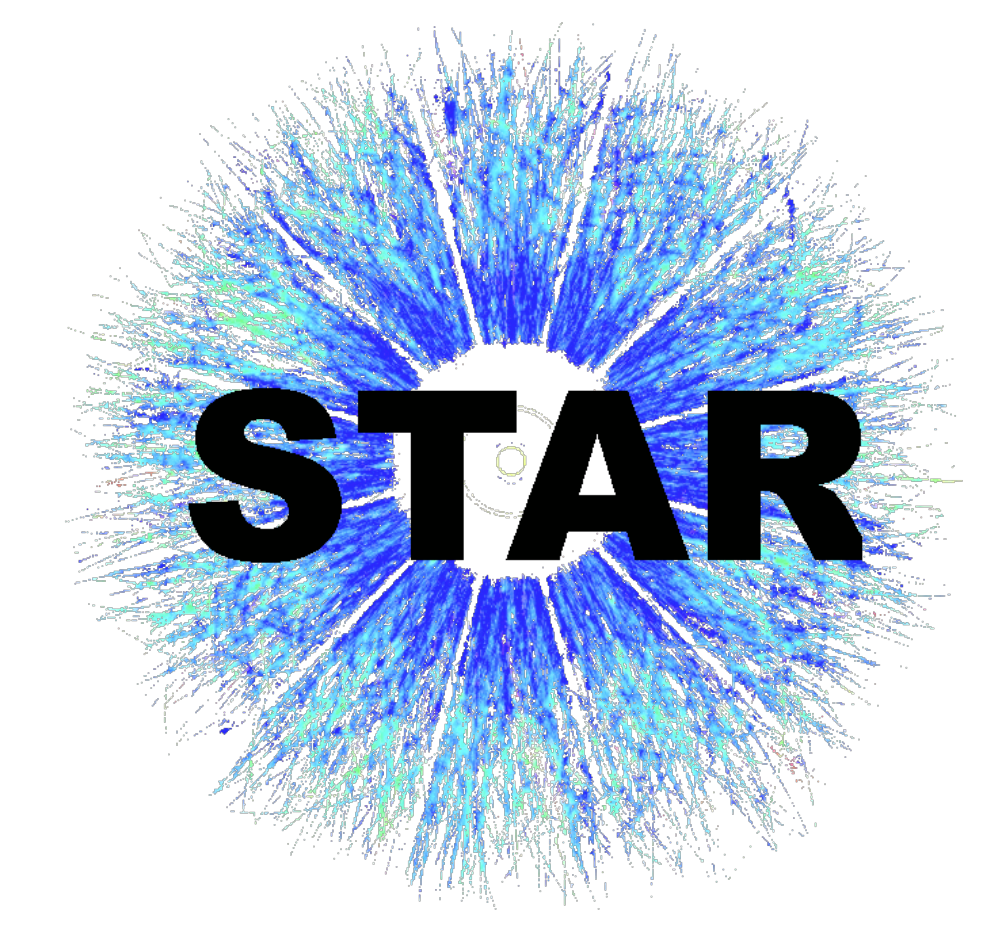 Measurement of Full and Charged Two-Point EECs at STAR
Andrew Tamis (Yale University)
For the STAR Collaboration
Energy Correlators at the Collider Frontier
Week 1
8/7/24 – 12/7/24
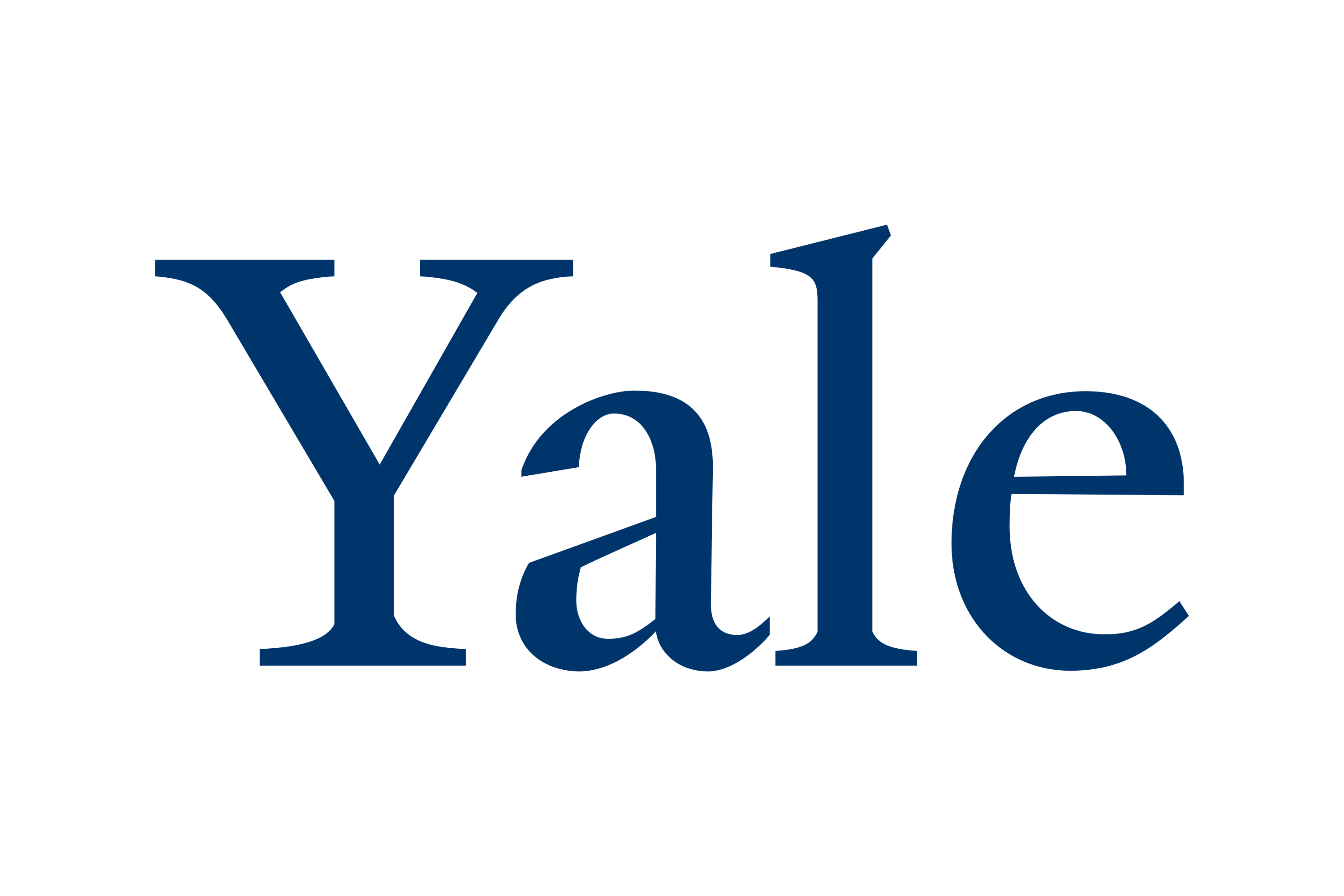 Supported in part by
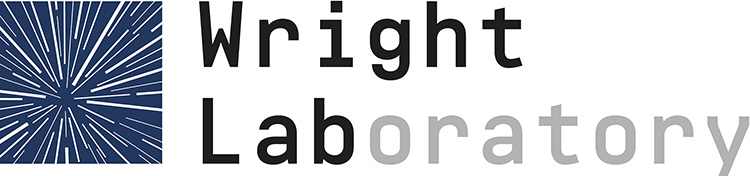 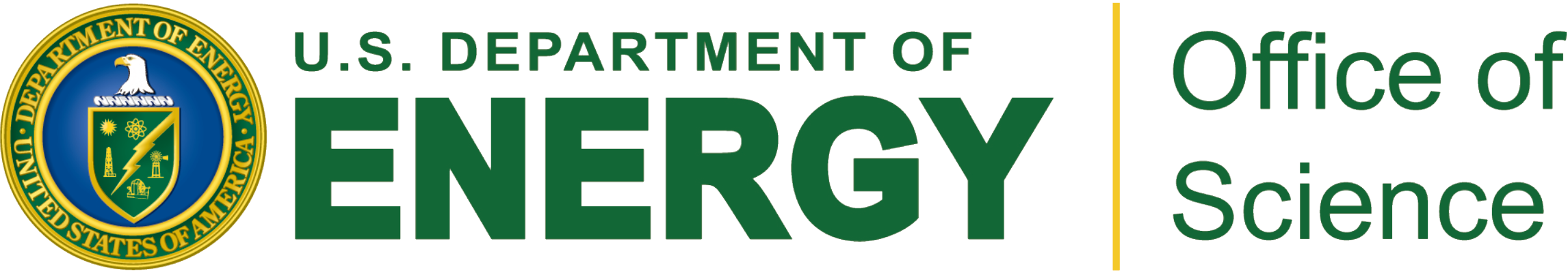 11/7/2024
Tamis - EECF 2024
1
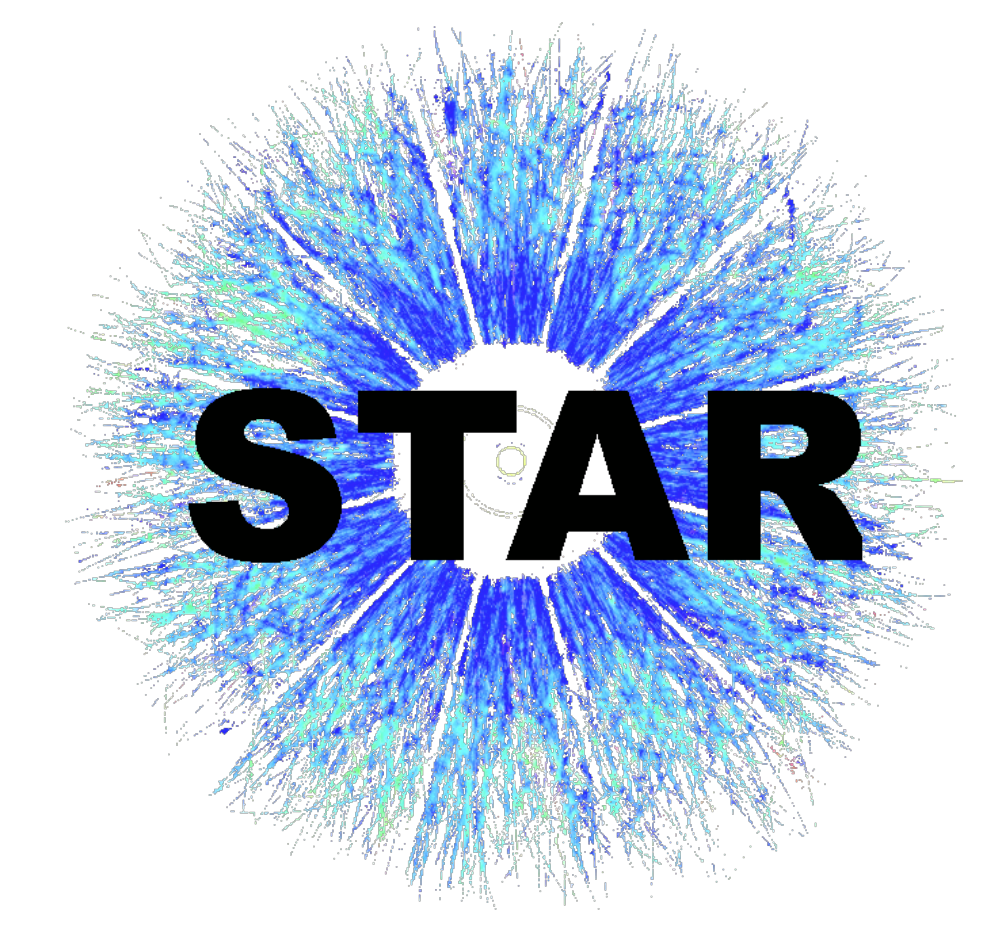 Measurement at STAR
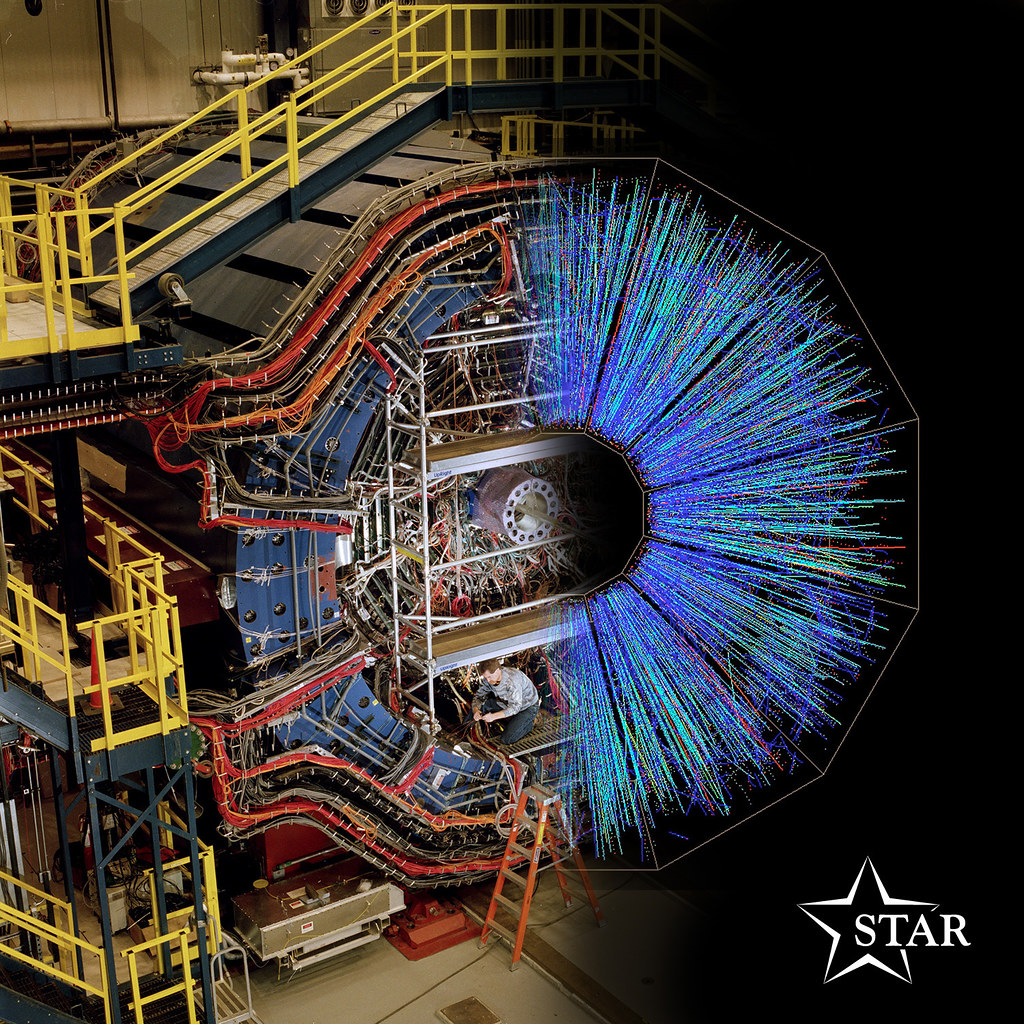 STAR Time Projection Chamber (TPC) provides excellent charged track resolution

Barrel Electromagnetic Calorimeter (BEMC) allows for measurement of full jets

BEMC used for trigger in order to obtain jet-rich data sample
2
11/7/2024
Tamis - EECF 2024
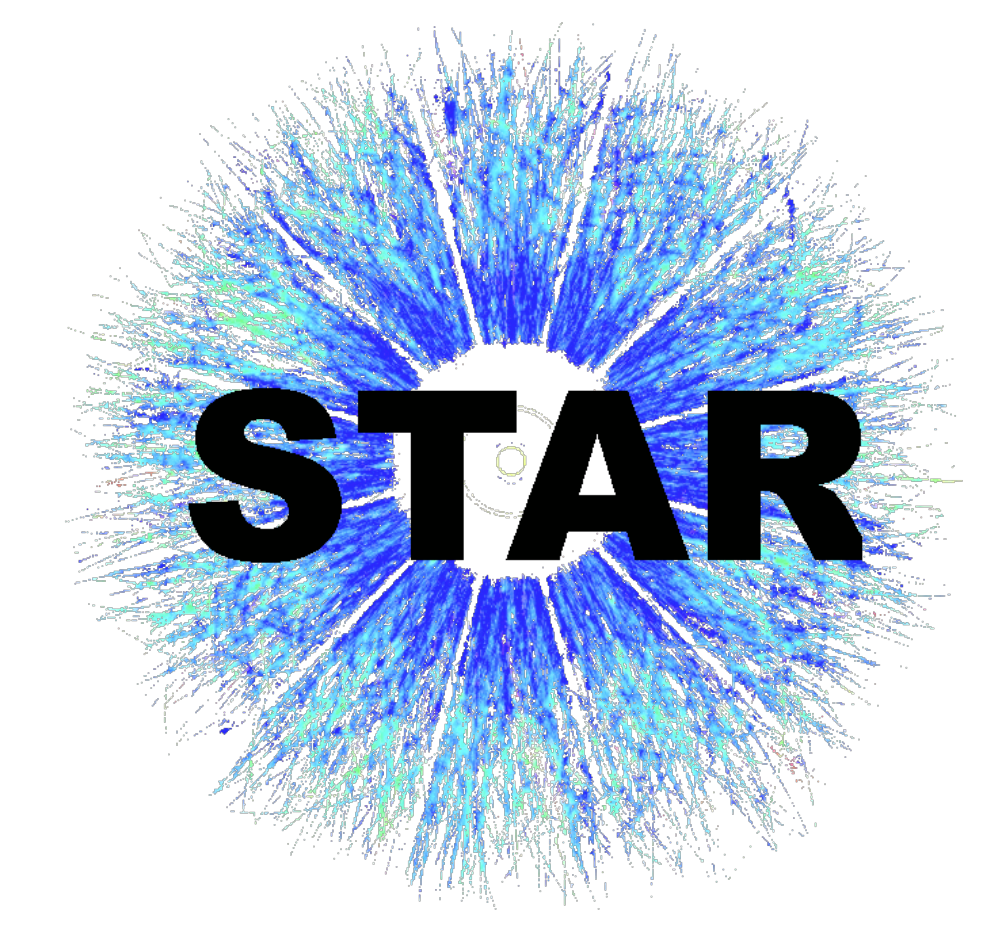 Energy Energy Correlators (EEC)
Theoretical Definition of projected N-Point Correlator
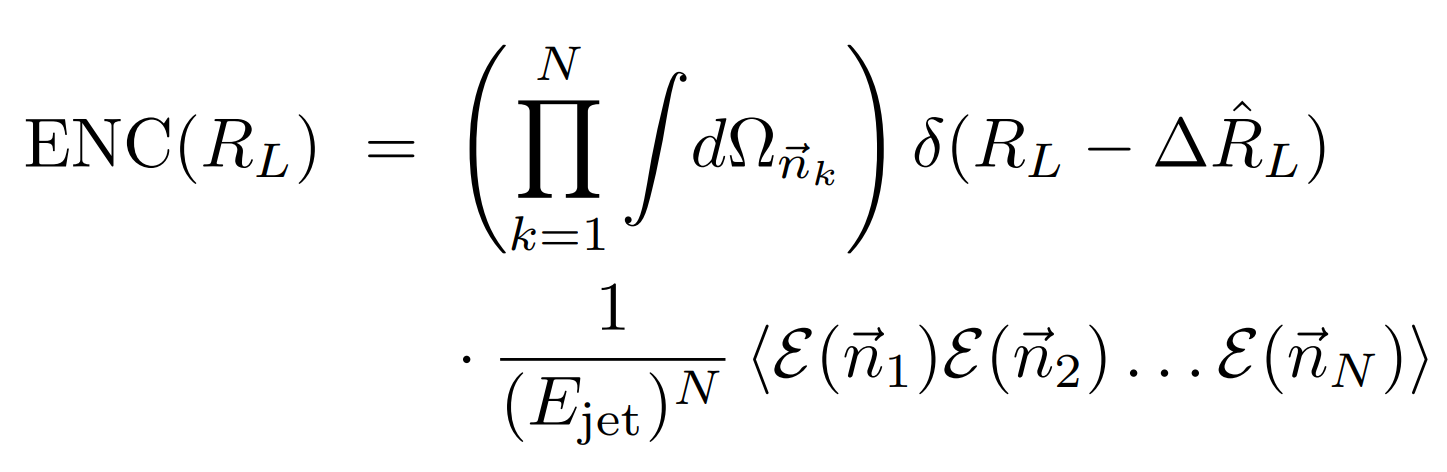 Chen et al. 2020, 
PRD 102, 5
ΔR
η
Experimental Construction of Two-Point Correlator
φ
Note: Energy assumes pion mass
Use all final state charged particles, and examine how energy is distributed as a function of their separation
Allows for study of jet evolution using final state jet constituents as they are, no additional clustering or grooming after jet-finding
3
11/7/2024
Tamis - EECF 2024
Measurement at STAR (R = 0.4)
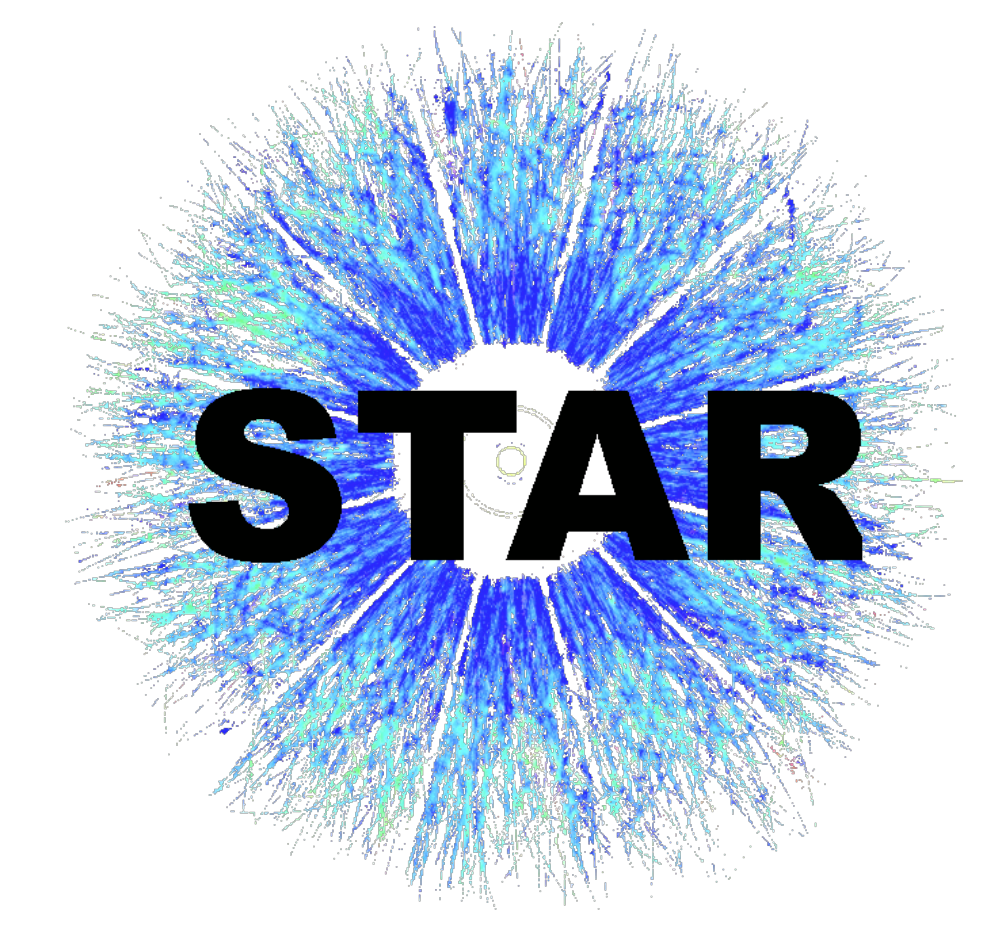 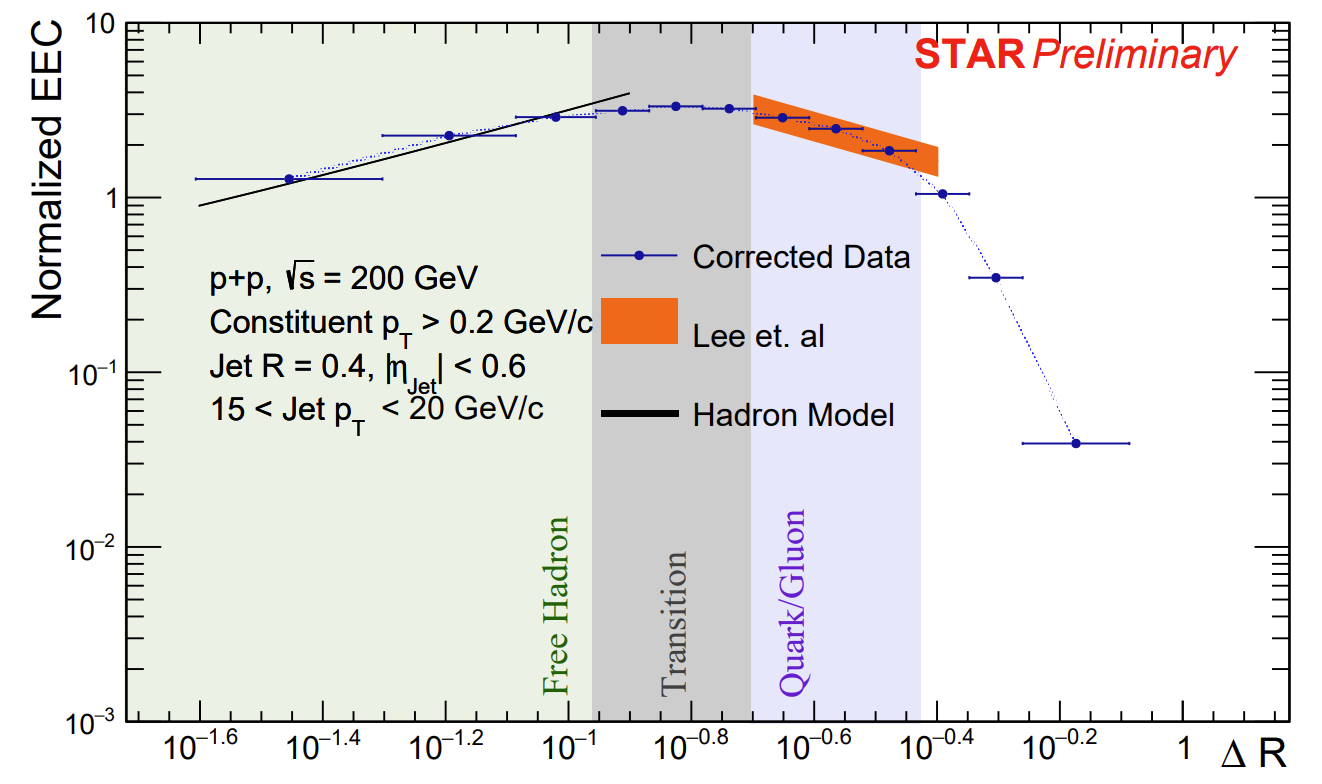 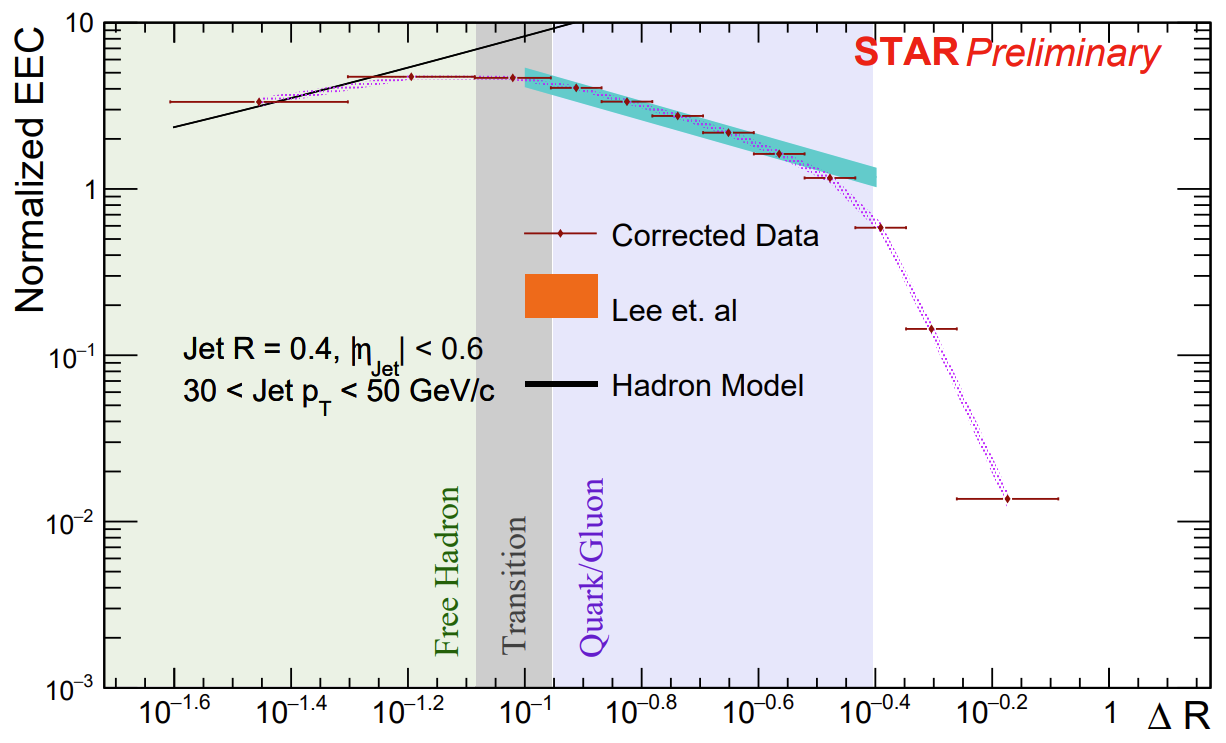 Lee, Mecaj, Moult (2023): arXiv:2205.03414
11/7/2024
Tamis - EECF 2024
4
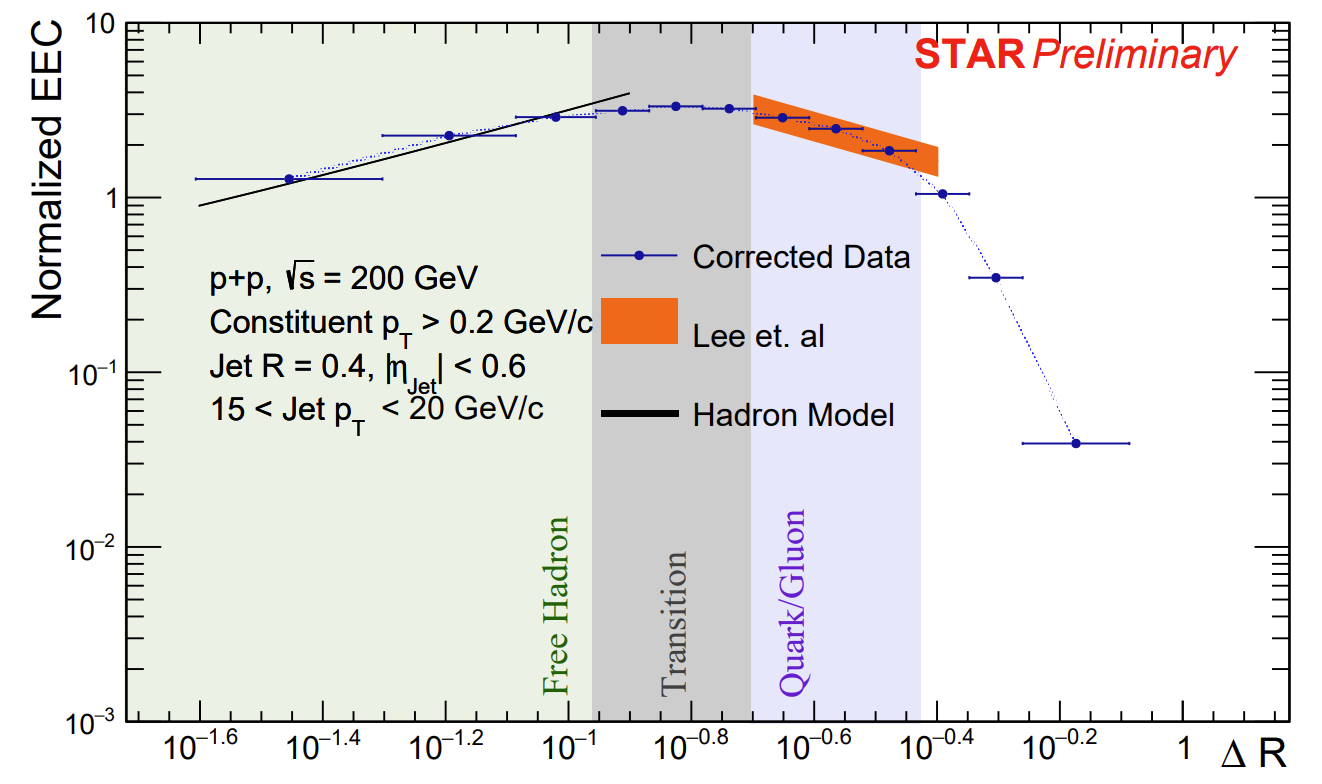 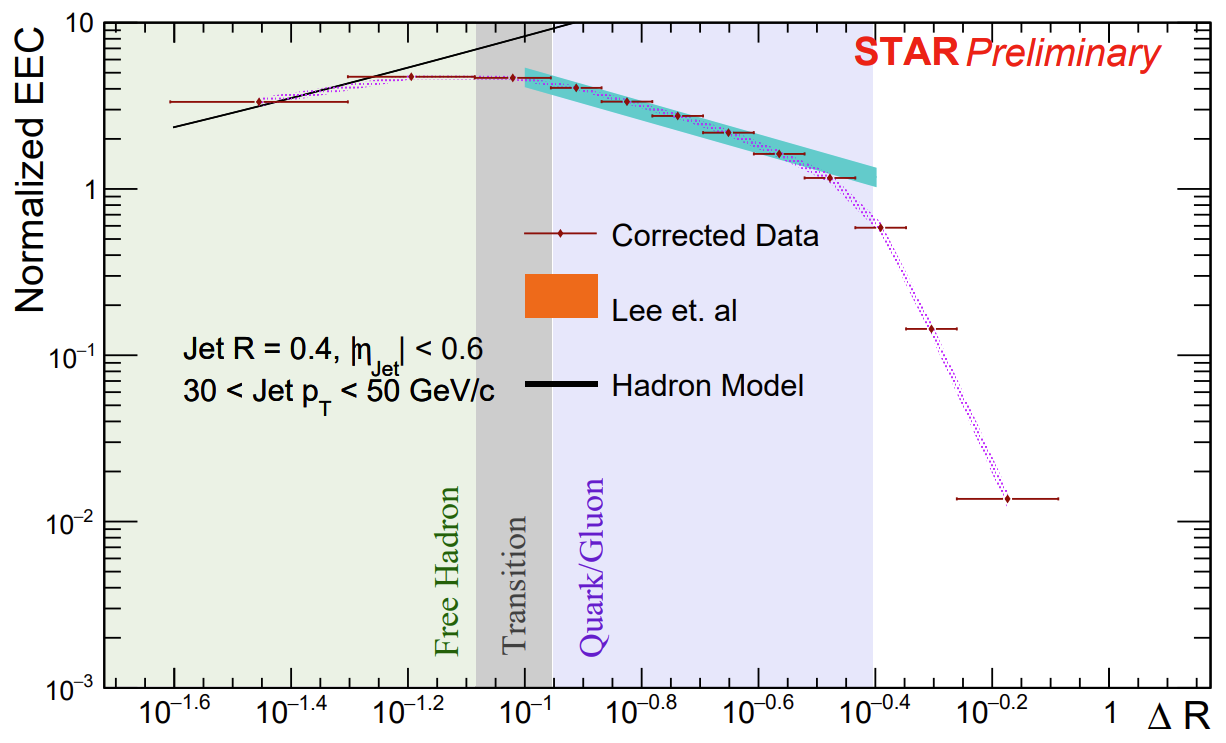 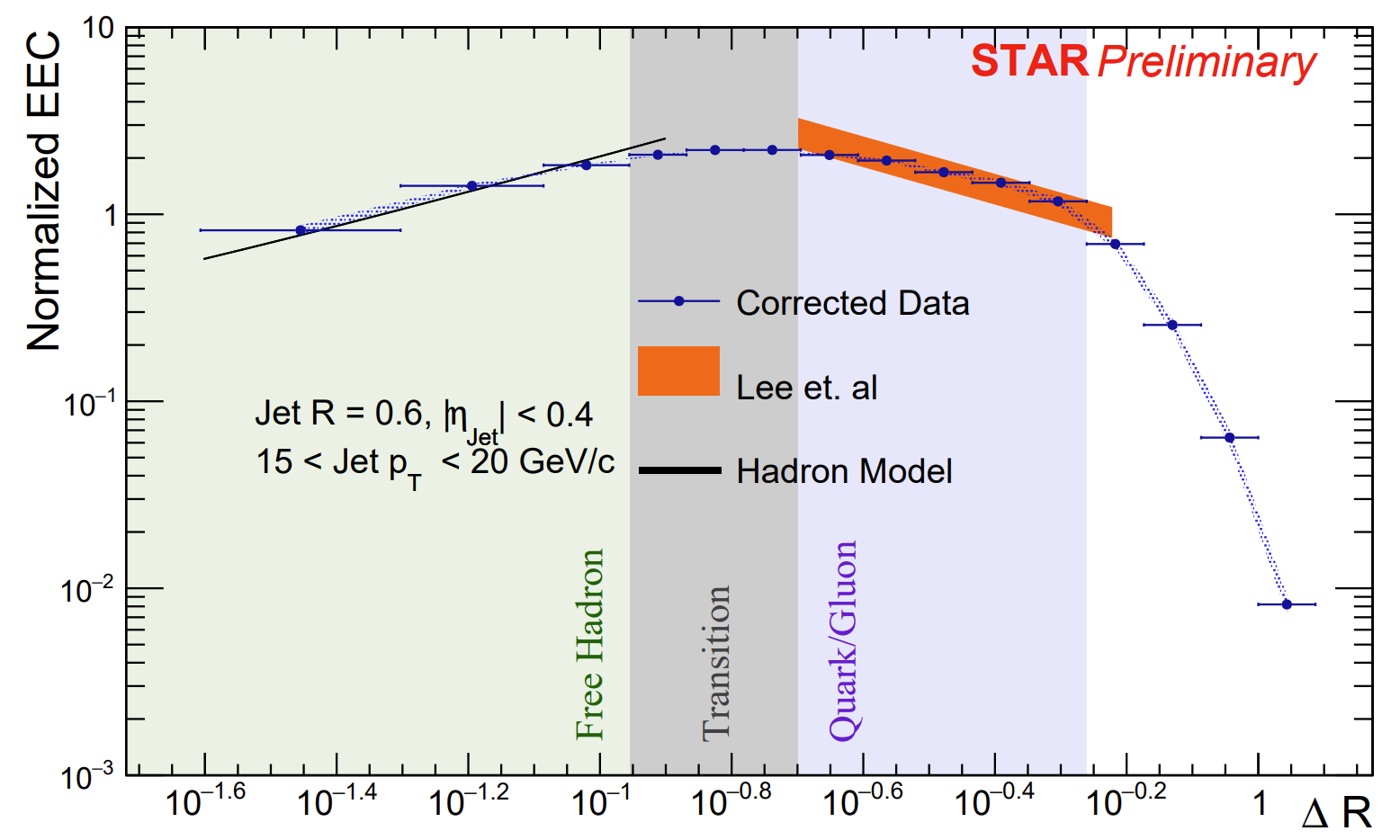 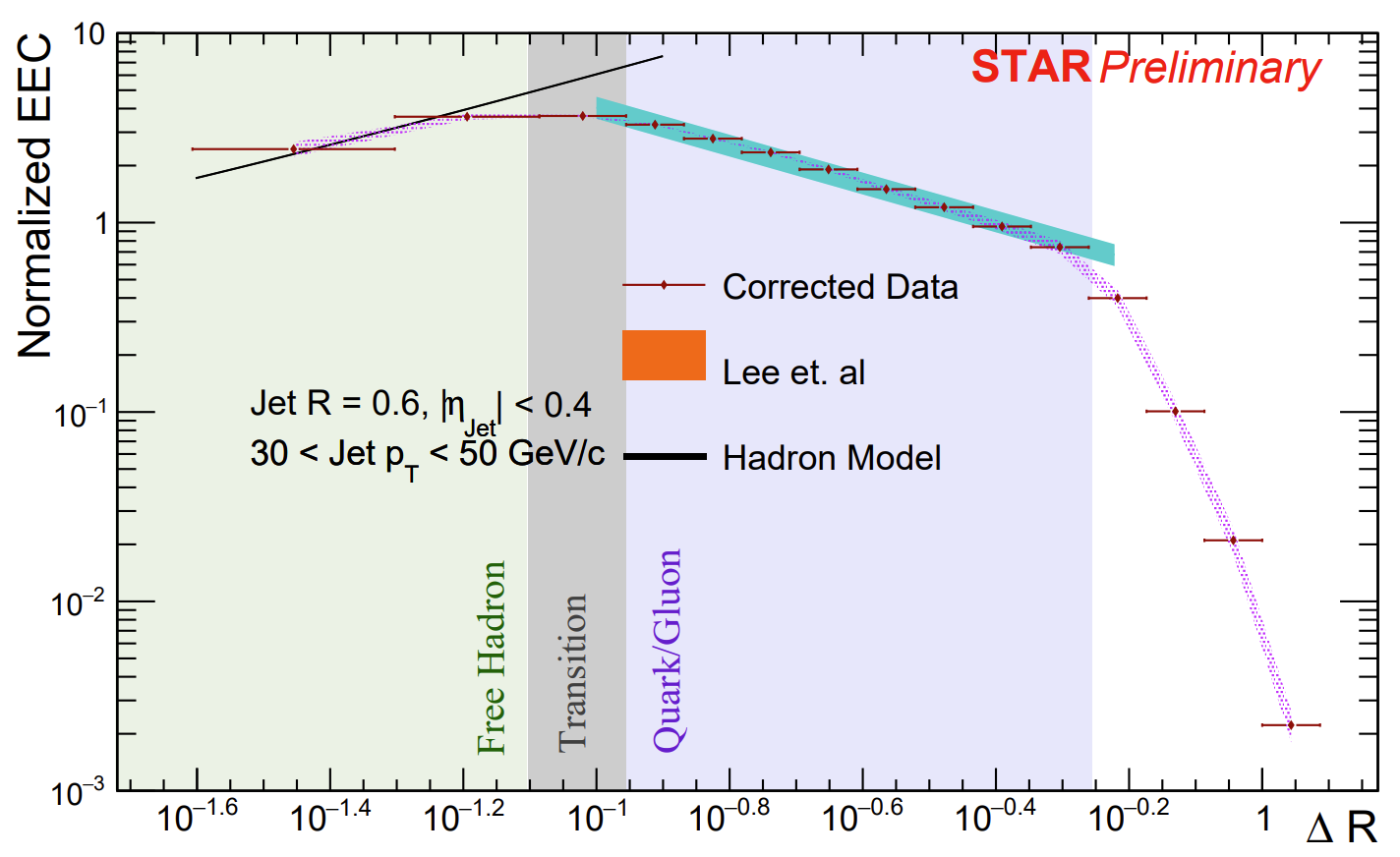 Measurement at STAR (R = 0.6)
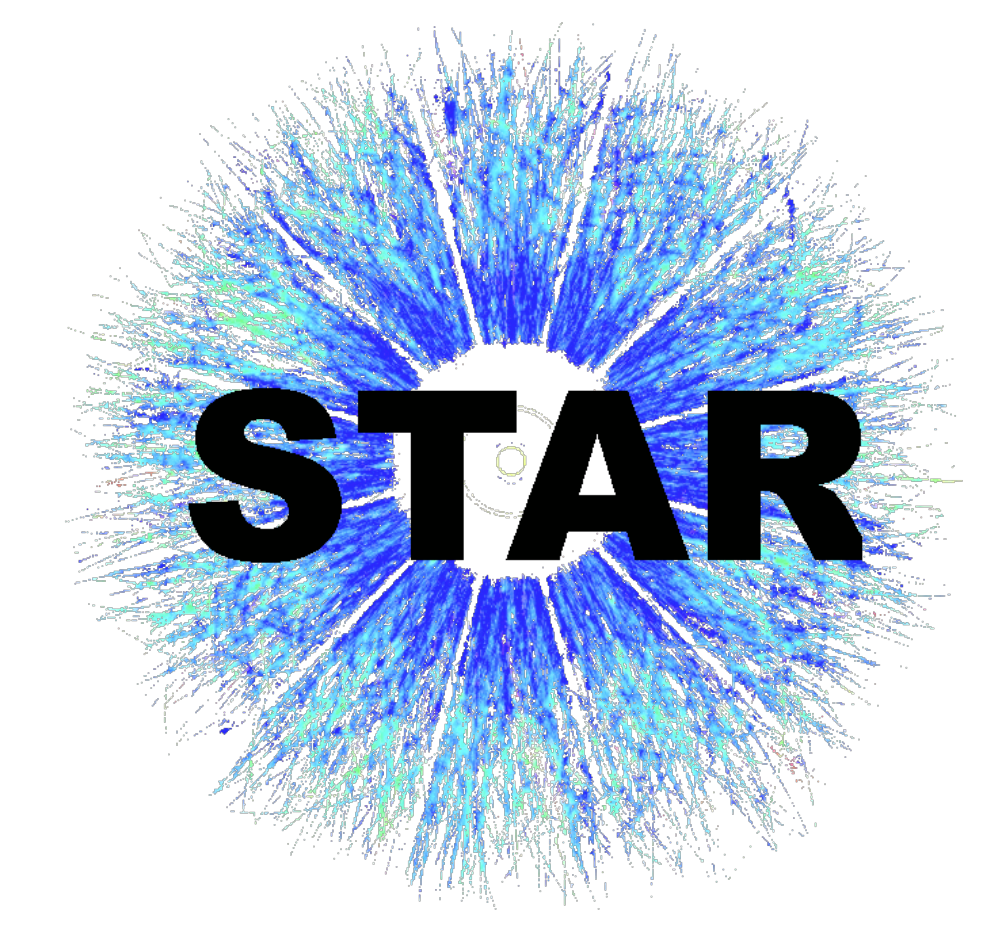 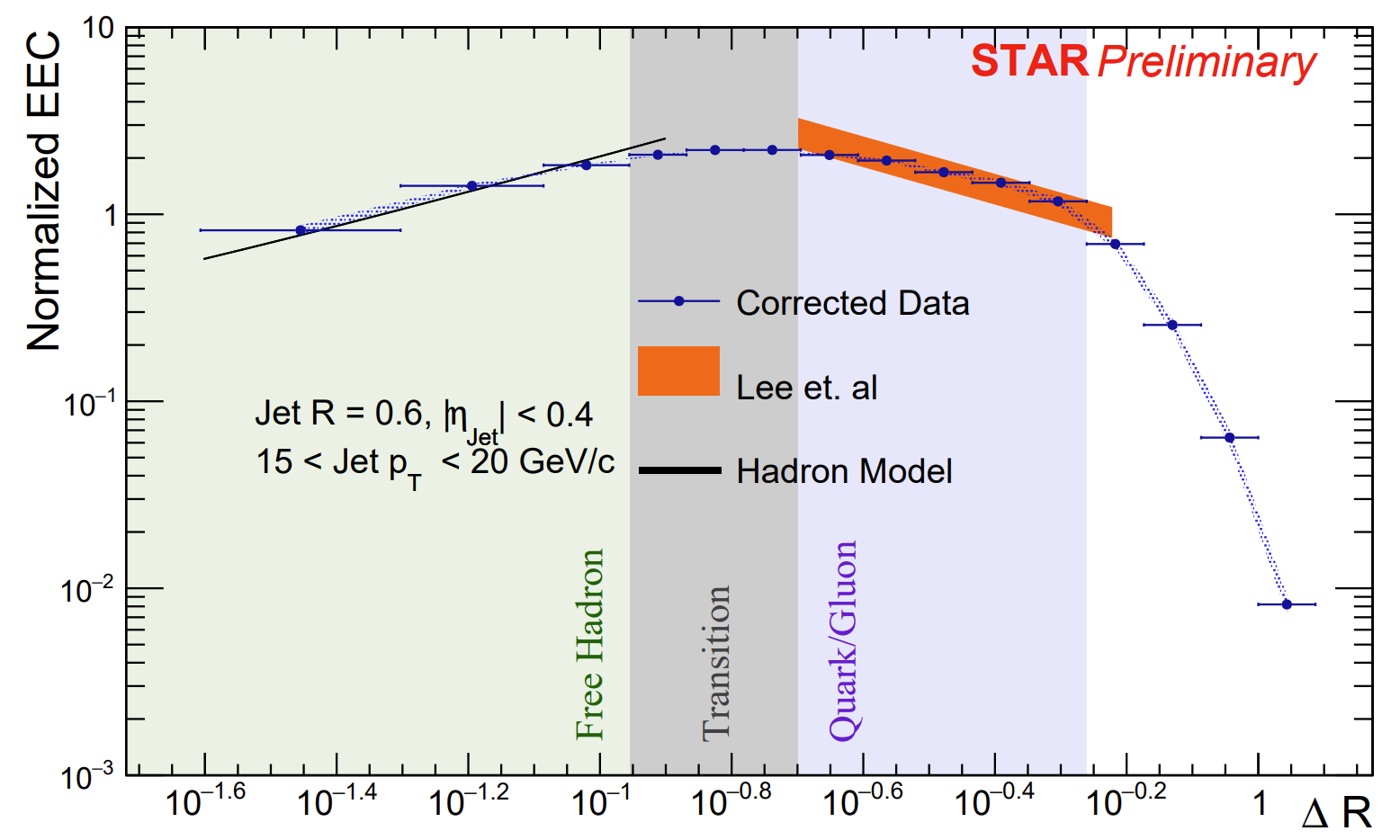 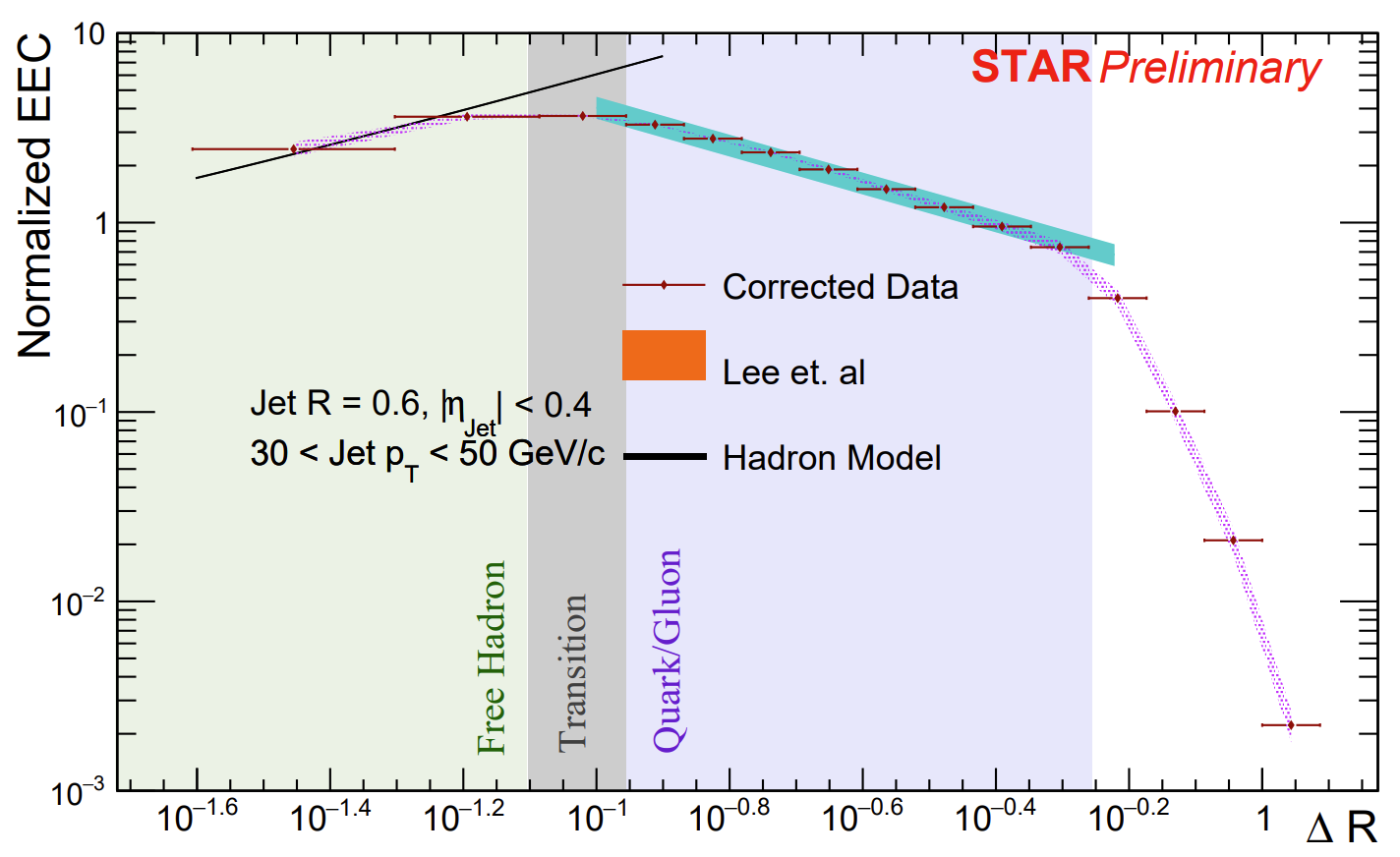 Lee, Mecaj, Moult (2023): arXiv:2205.03414
11/7/2024
Tamis - EECF 2024
5
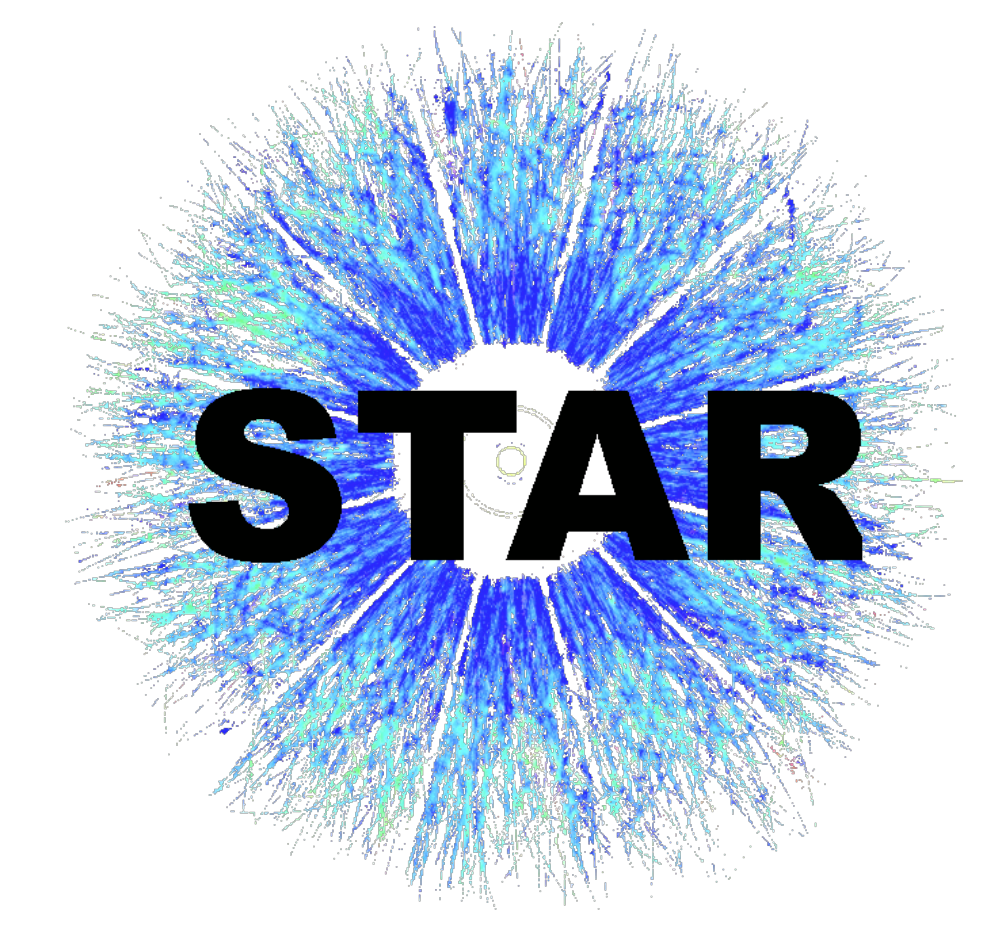 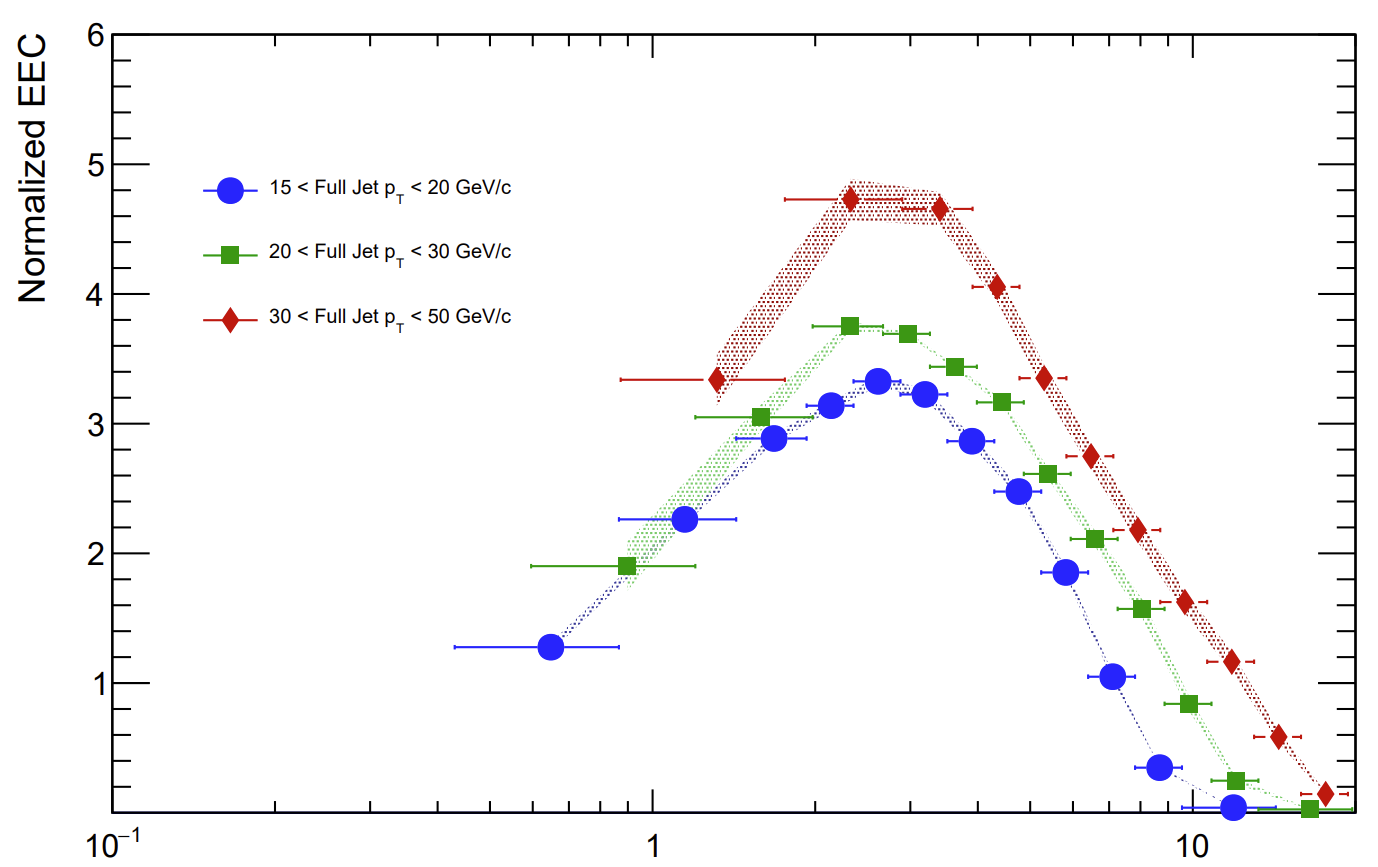 STAR Preliminary
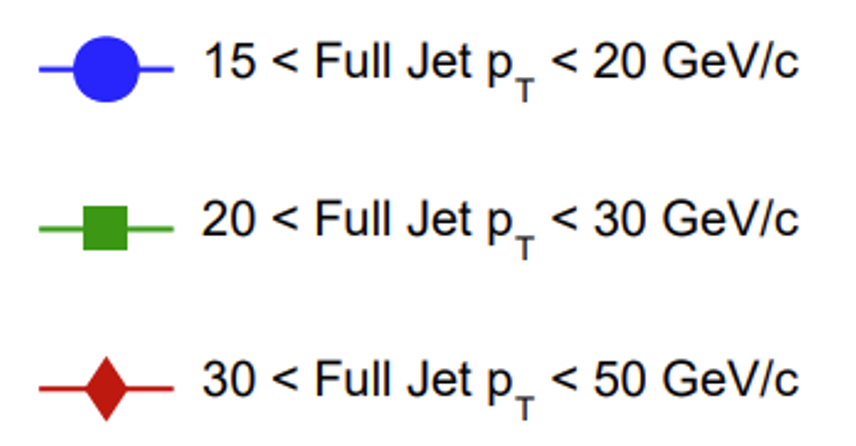 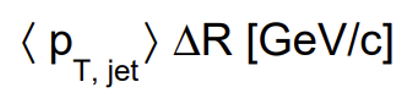 11/7/2024
Tamis - EECF 2024
6
Comparison with ALICE and CMS Results
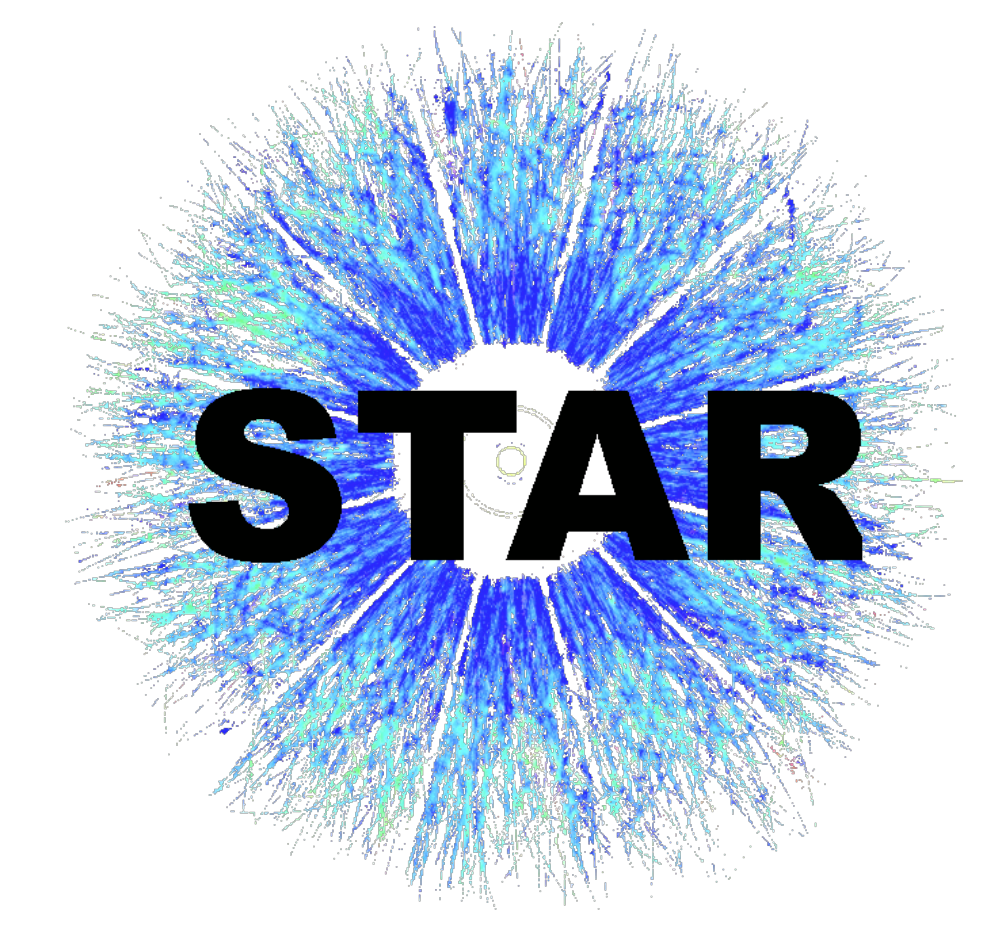 STAR result is comparable with both CMS and ALICE results – across a large gap in jet momentum

EEC scaled to have value at peak be one to more directly compare peak locations


Quark, gluon fragmentation differences       transition region shifts based on initiator
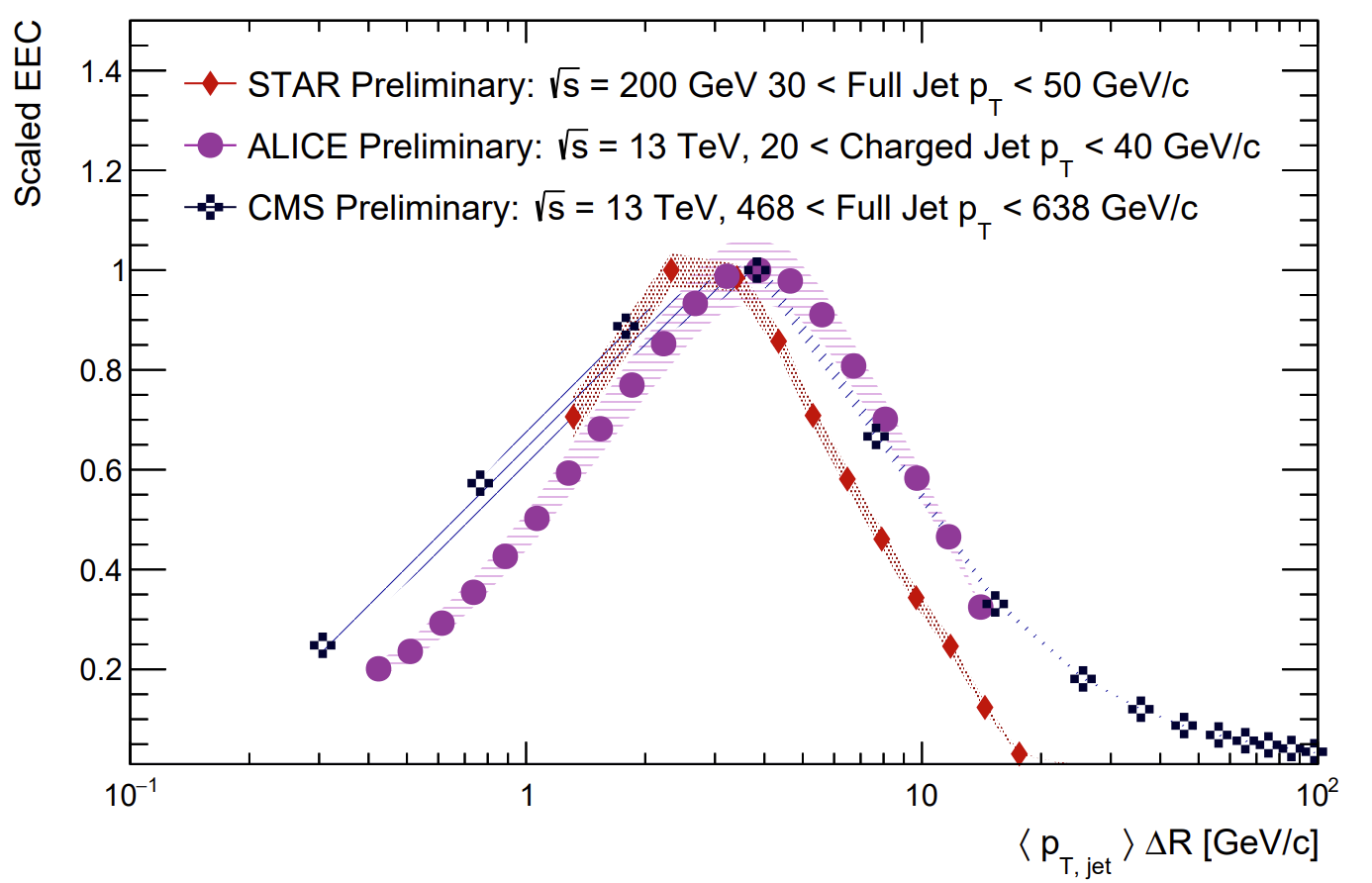 11/7/2024
Tamis - EECF 2024
7
Impact of Quark/Gluon Fraction
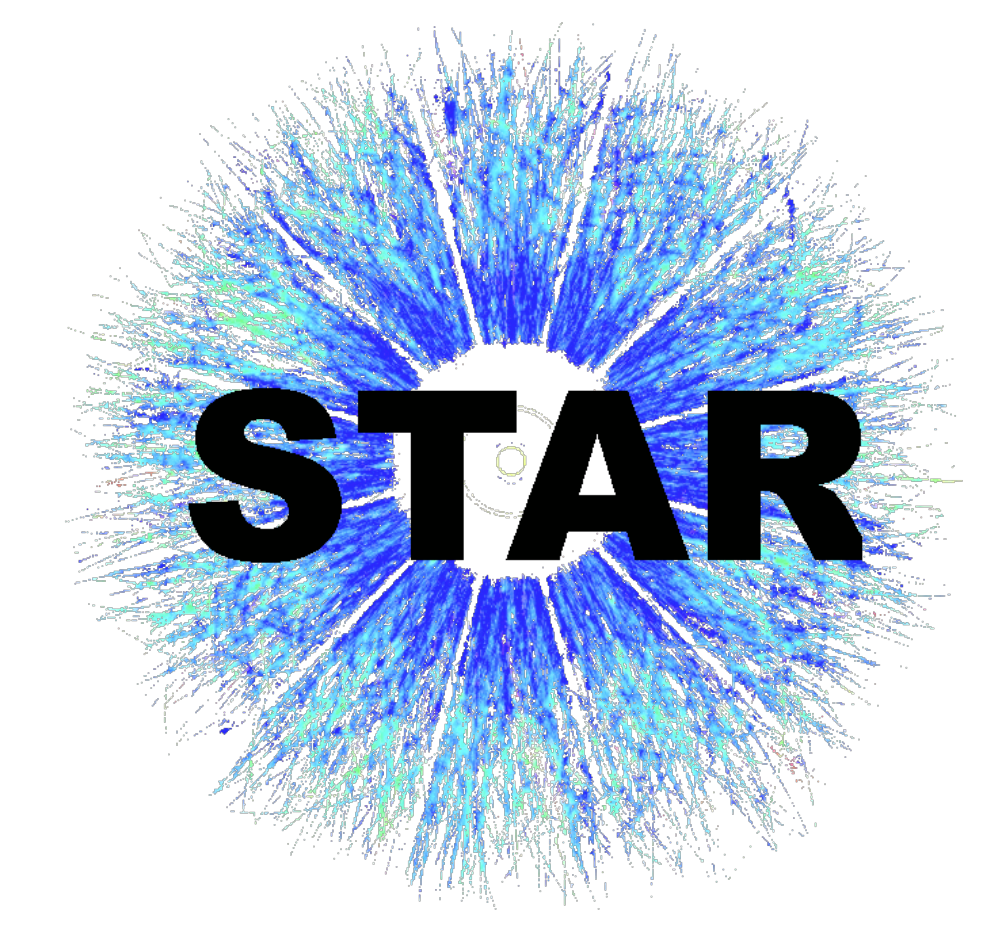 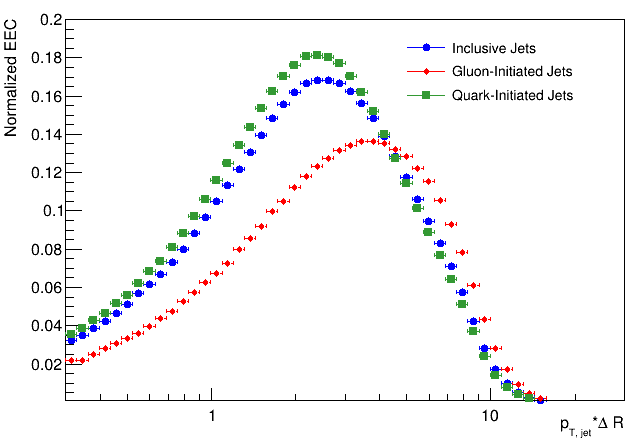 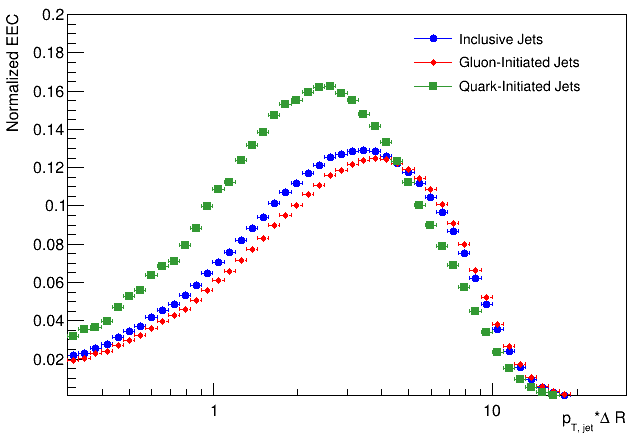 11/7/2024
Tamis - EECF 2024
8
Charge-Dependent Hadronization
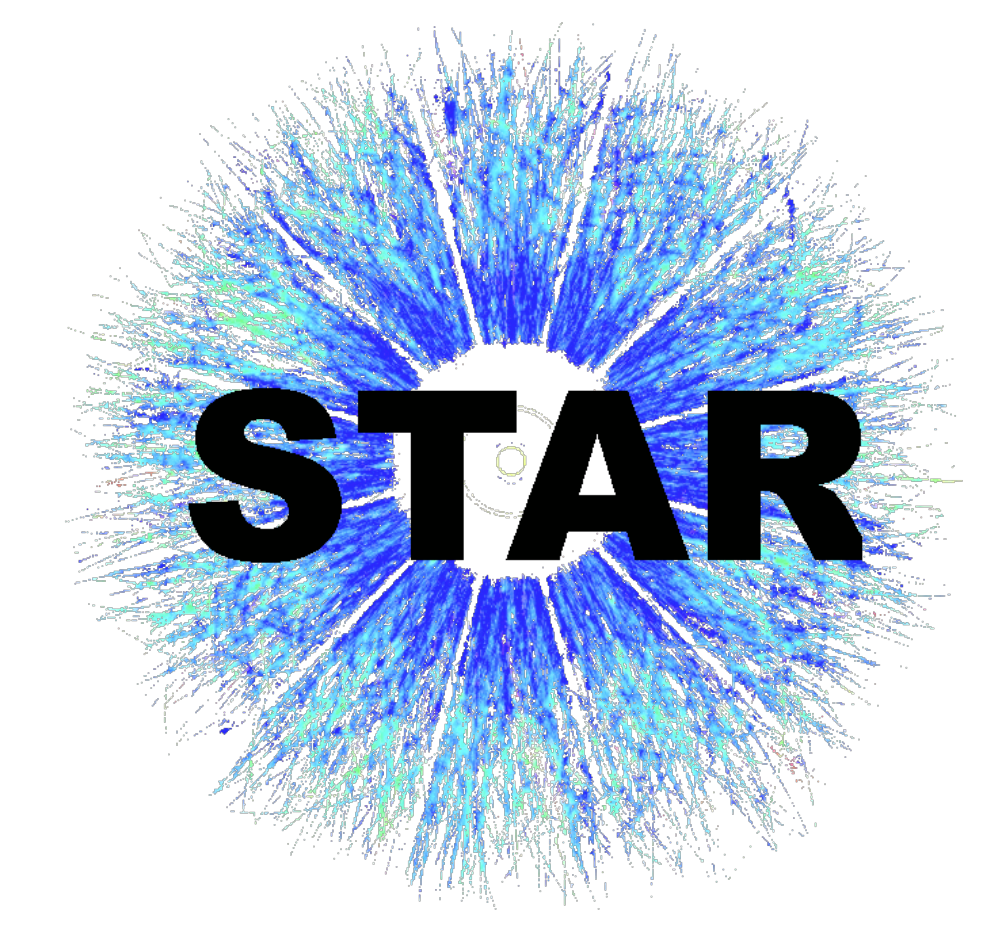 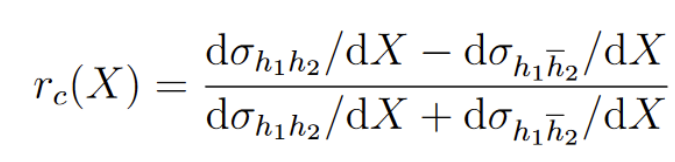 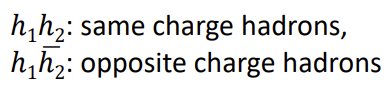 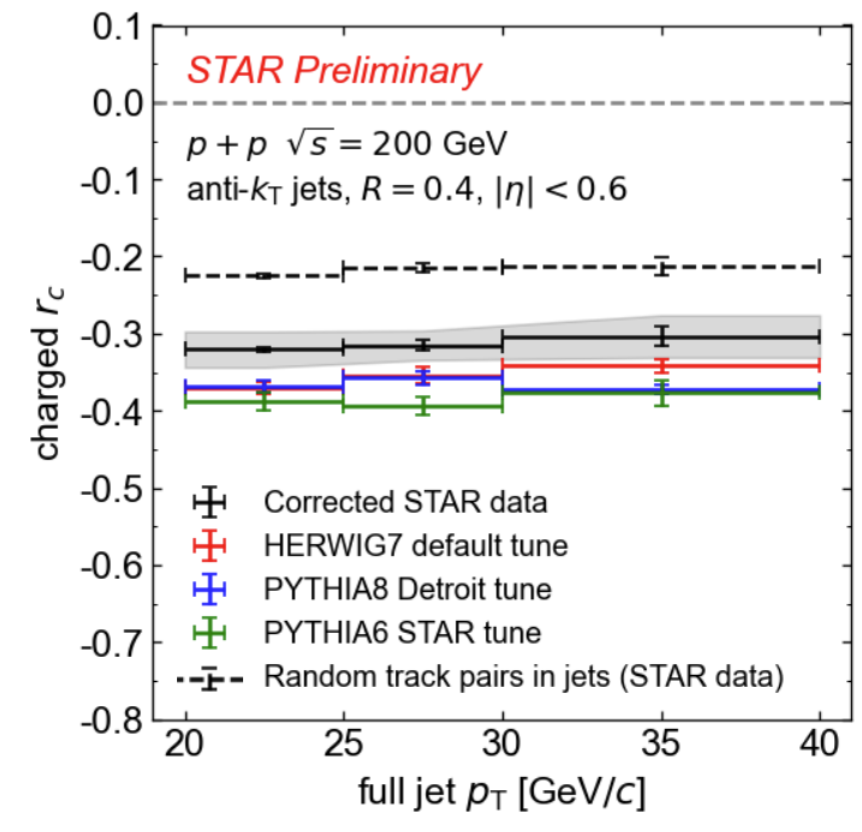 Figure: Mriganka Mouli Mondal
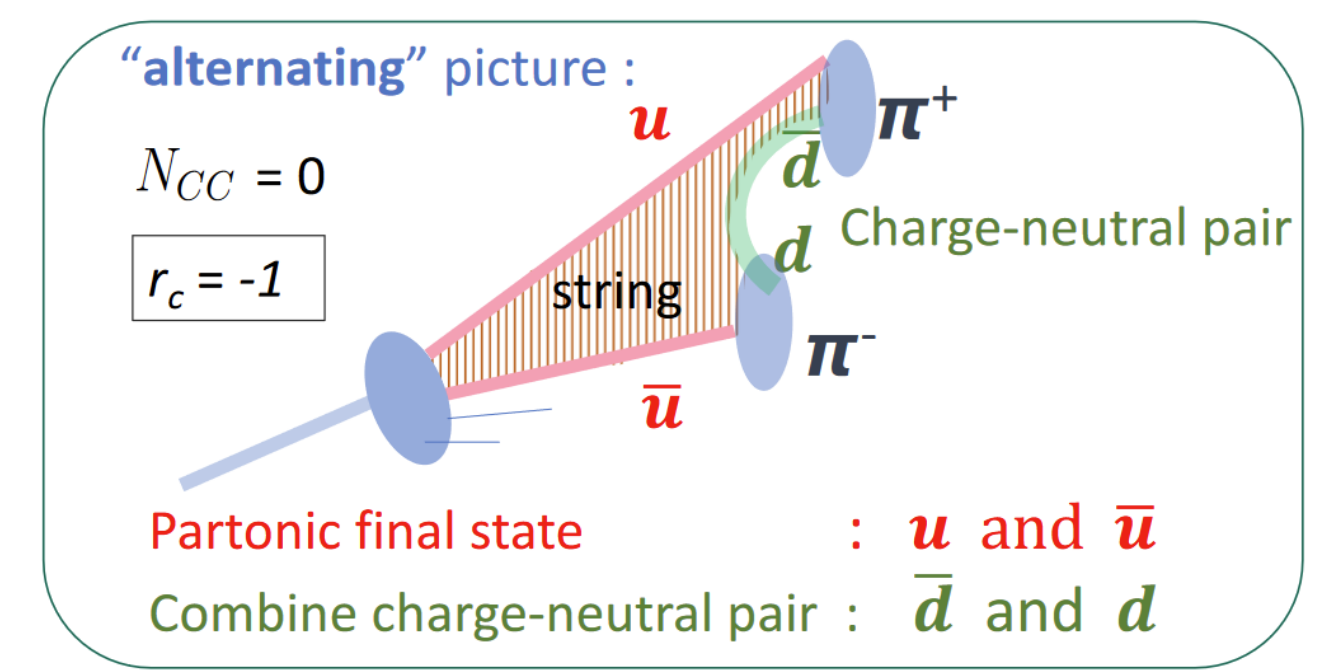 11/7/2024
Tamis - EECF 2024
9
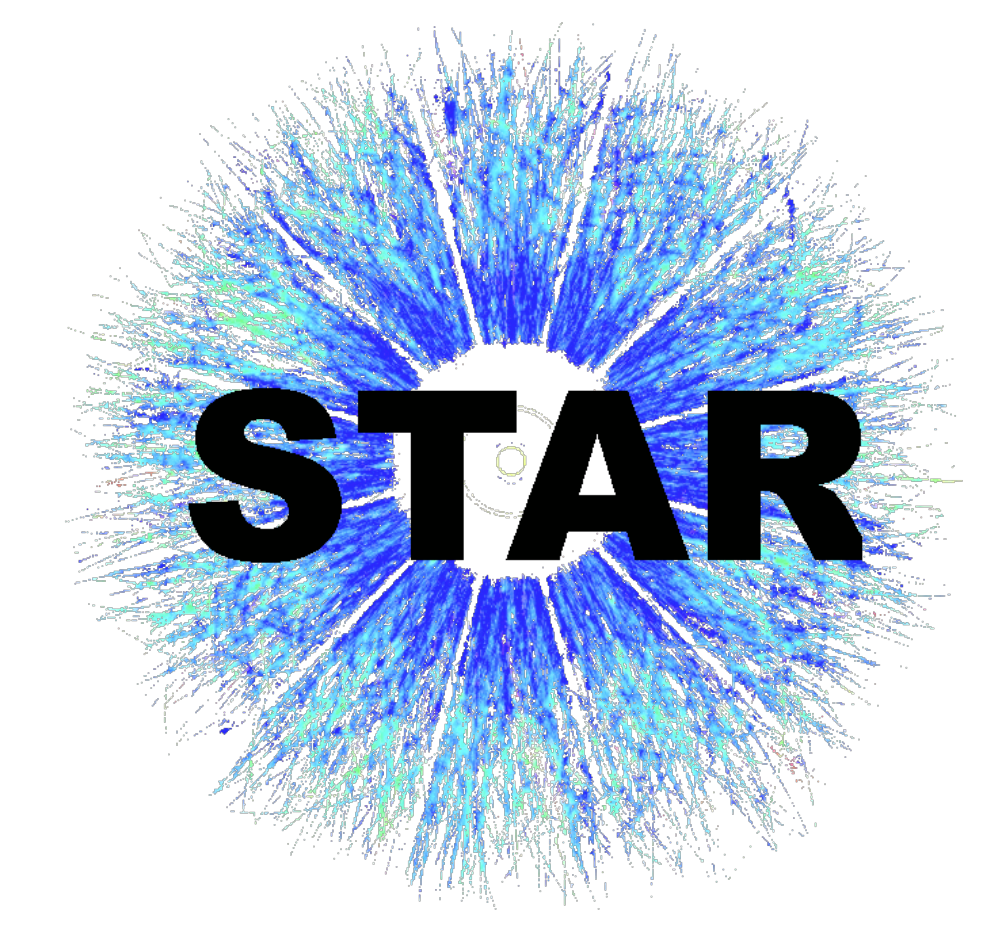 Charged EECs
Lee,Moult 2023: arXiv:2308.00746
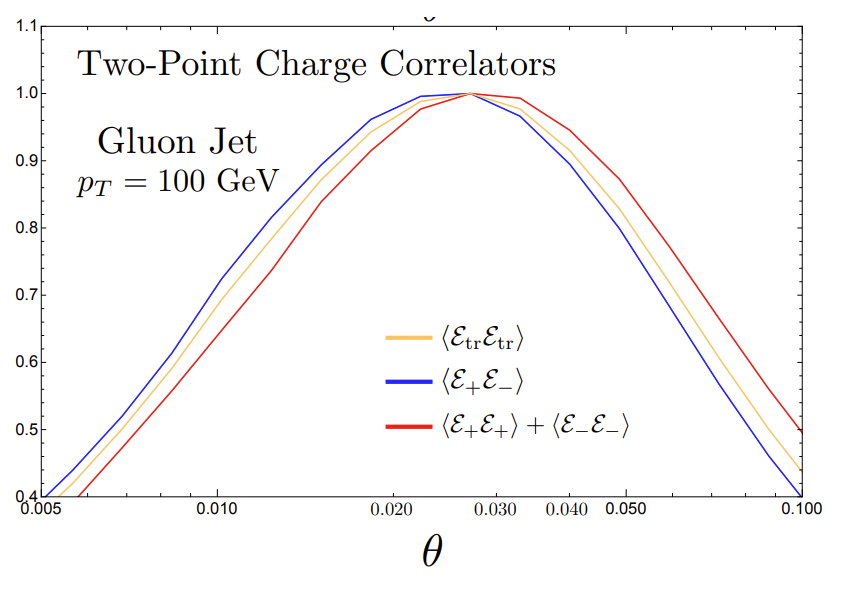 Can further extend non-perturbative power of EEC by exploring correlation of both angle and charge distribution.

Replace energy flow operator with some selection on charge (Like or Opposite charge correlations) 
Or by weighting energy flow operator by charge operator

Seen in Pythia simulations done by Lee and Moult, Transition region shifts on like- and opposite-charge selection
Opposite
Like
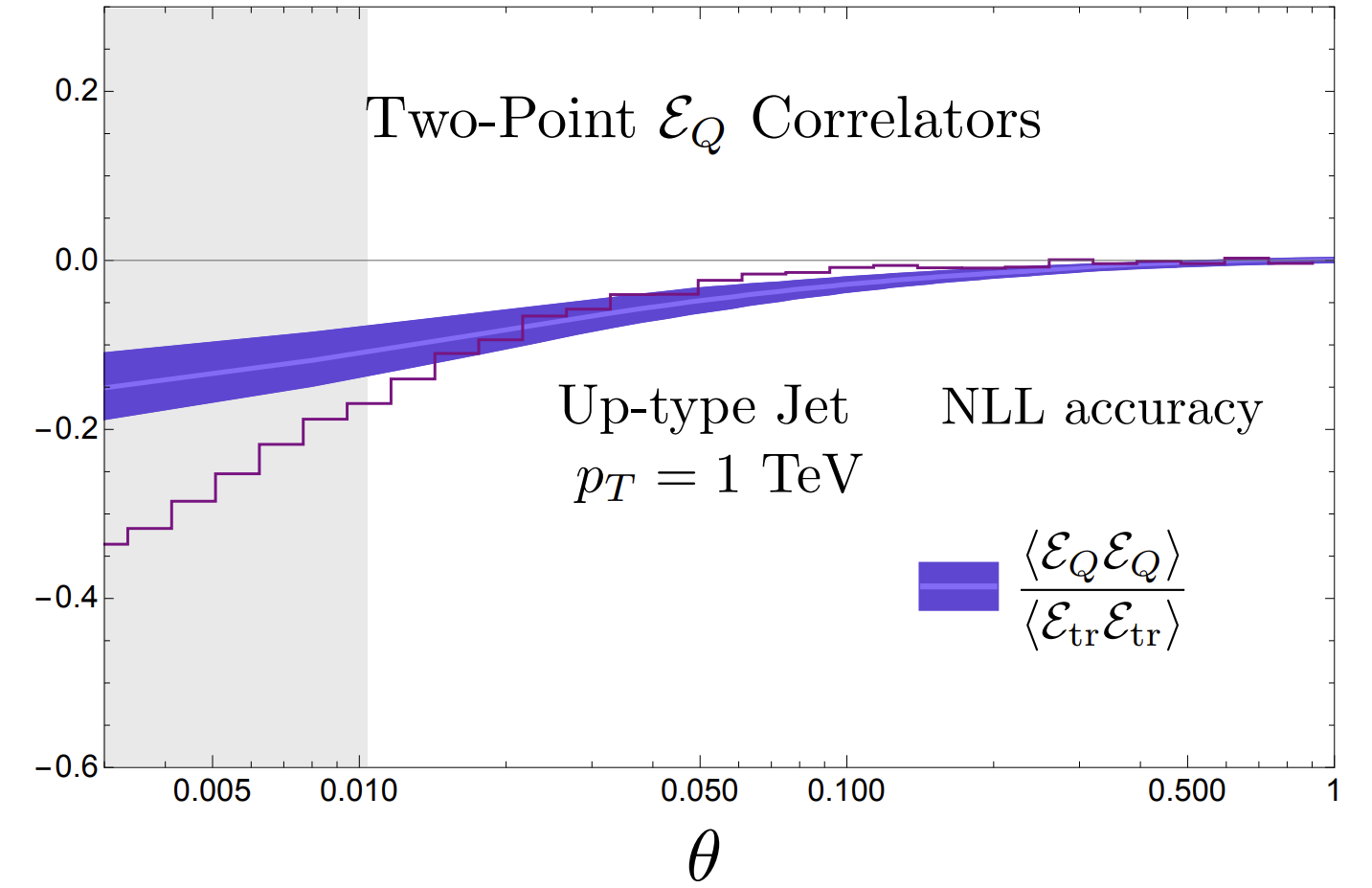 11/7/2024
Tamis - EECF 2024
10
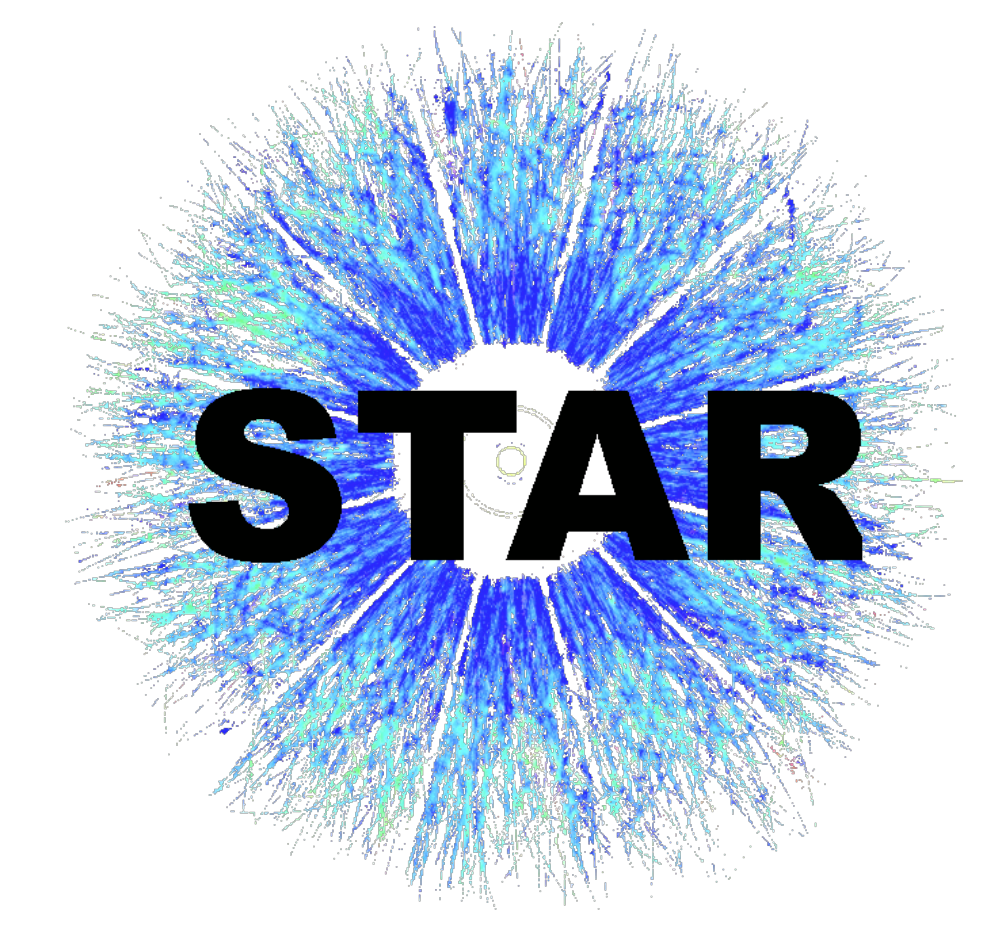 Charged EEC Experimental Measurement
Experimentally: Build distributions out of like-sign correlations and opposite-sign correlations
Perform 3D Bayesian unfolding separately to each distribution
Construct charge-weighted EEC via their difference
-
+
-
ΔR
+
-
-
η
-
+
+
φ
-
+
+
+
-
-
11/7/2024
Tamis - EECF 2024
11
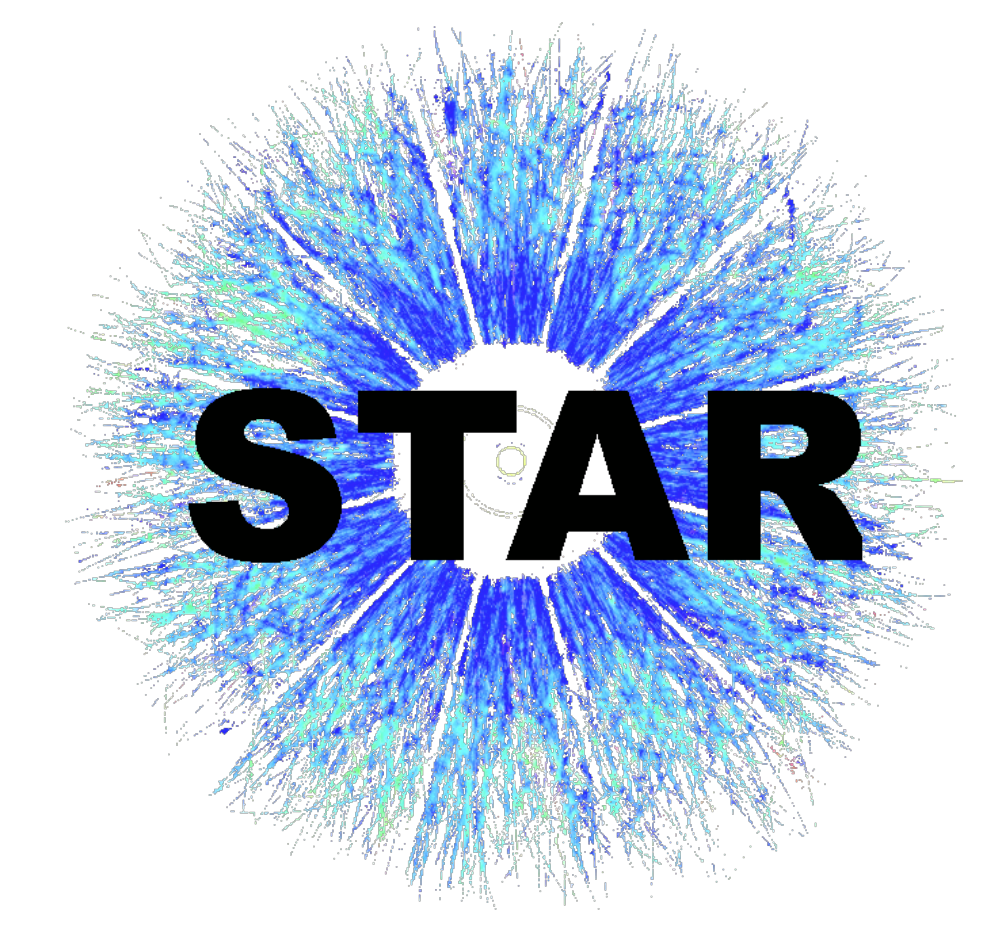 3D Unfolding – Method
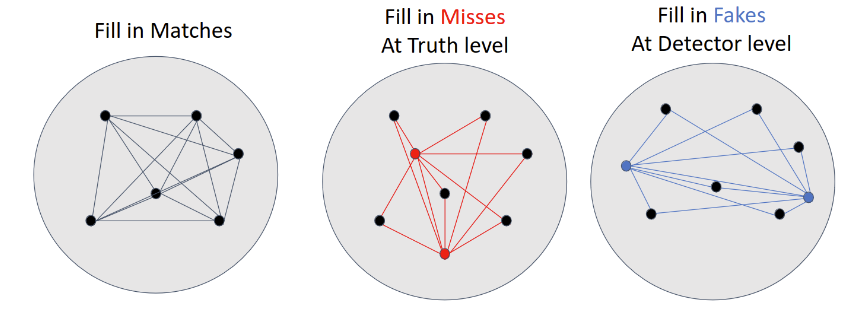 11/7/2024
Tamis - EECF 2024
12
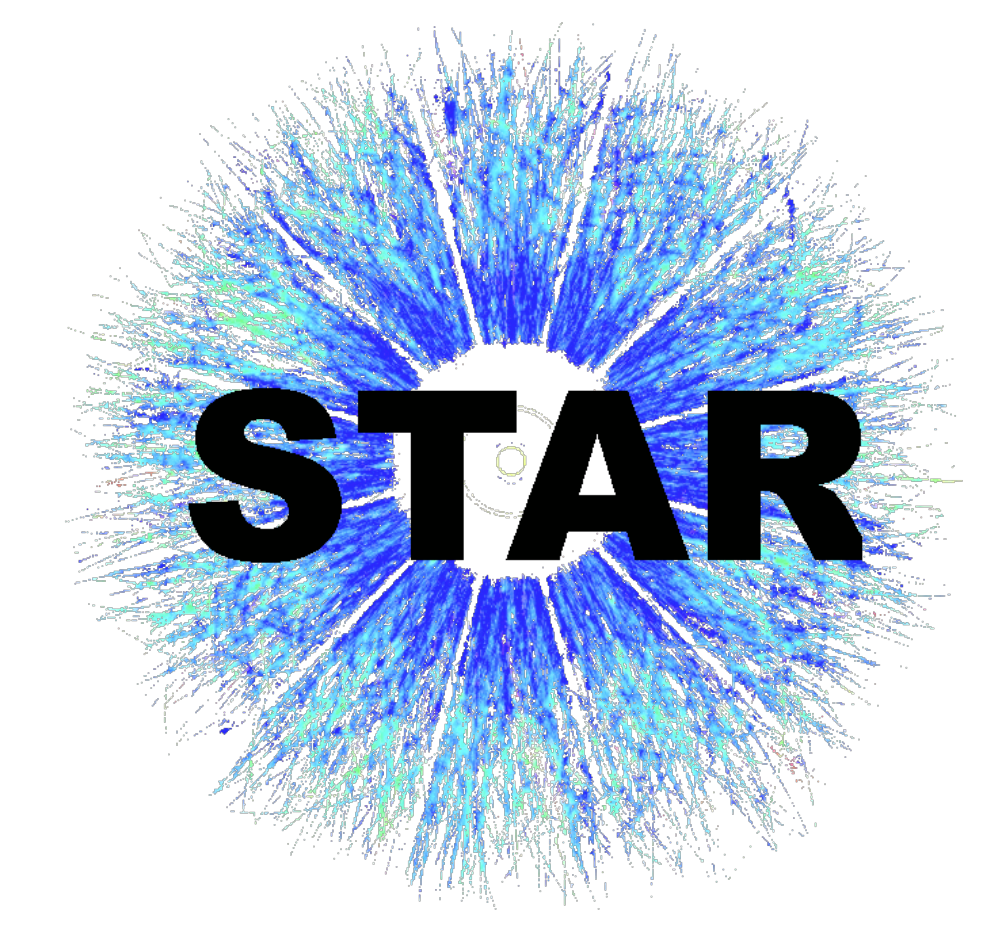 Like and Opposite charge Distributions
Both Like and Opposite sign follow expectations in perturbative region

Excess of like-charge correlations below transition region

Compared with Herwig 7 (Bellm et. al.) and Pythia 8 Detroit Tune (Aguilar et. al.)

Shift in location of transition region seen in Monte-Carlo, but not resolved in data
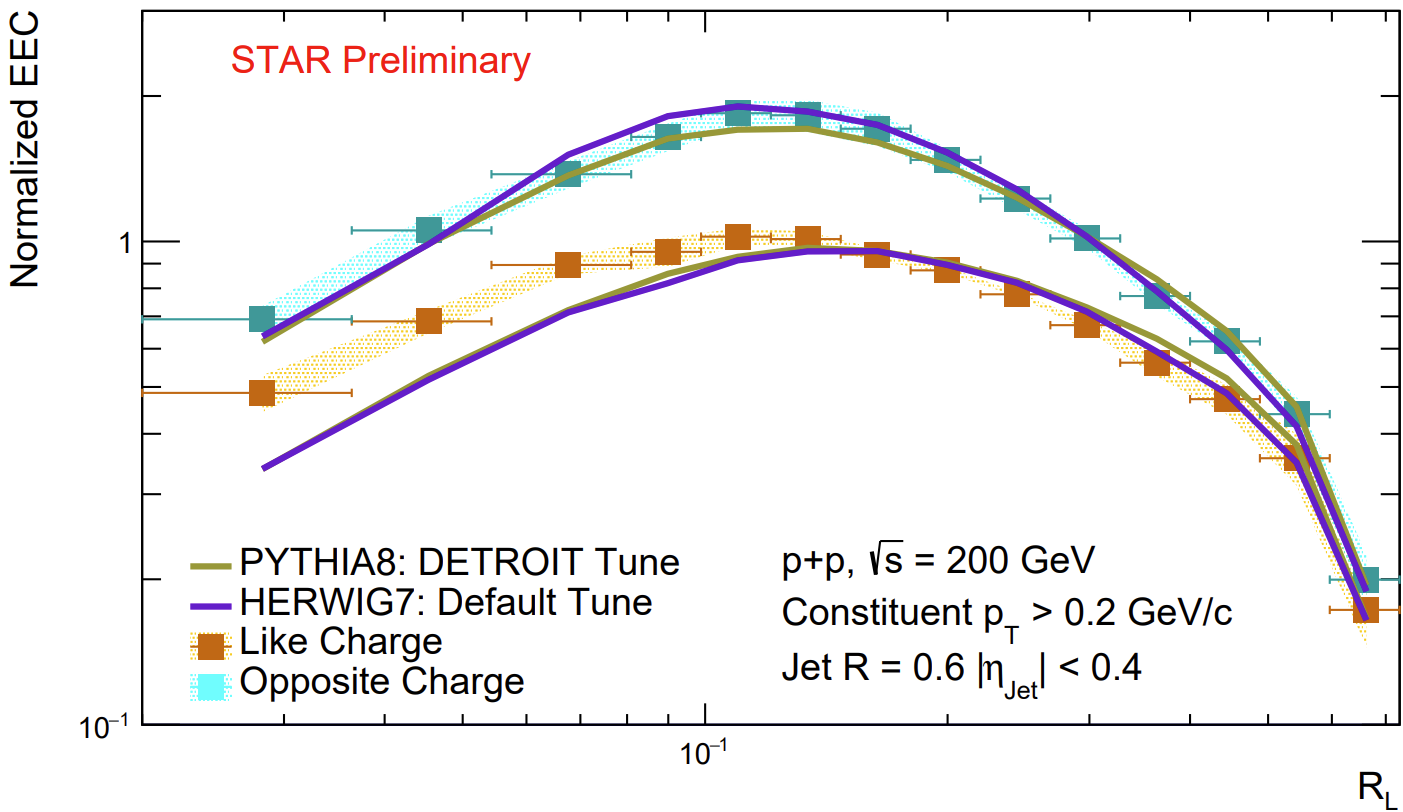 Perturbative Scaling
First measurement!
Transition
11/7/2024
Tamis - EECF 2024
13
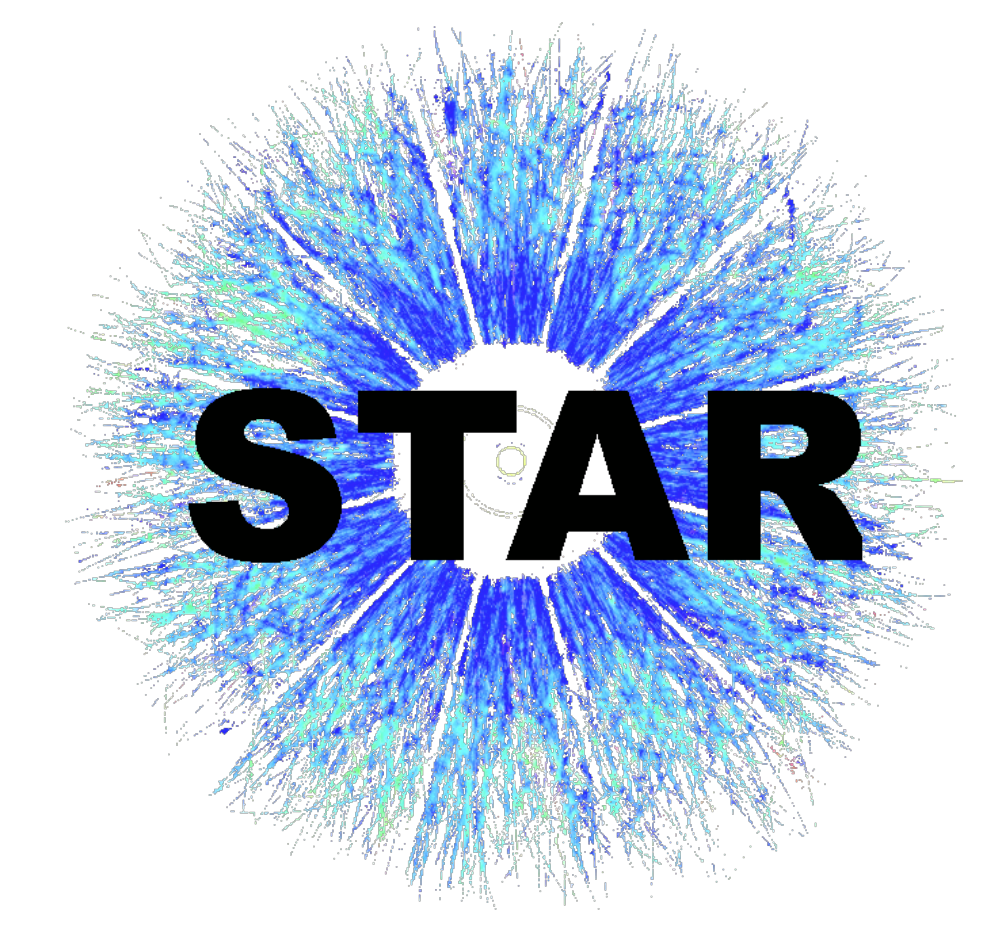 Charge Ratio
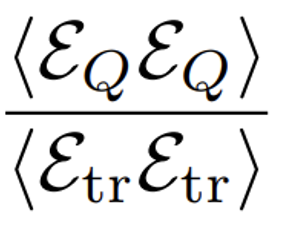 ≈
Cluster hadronization (Herwig) and String hadronization (Pythia) both predict same qualitative behavior

Both describe scaling of data in perturbative region, but neither describe data below transition region

Implementation of charge dependence/conservation in hadronization mechanism may not fully capture effects
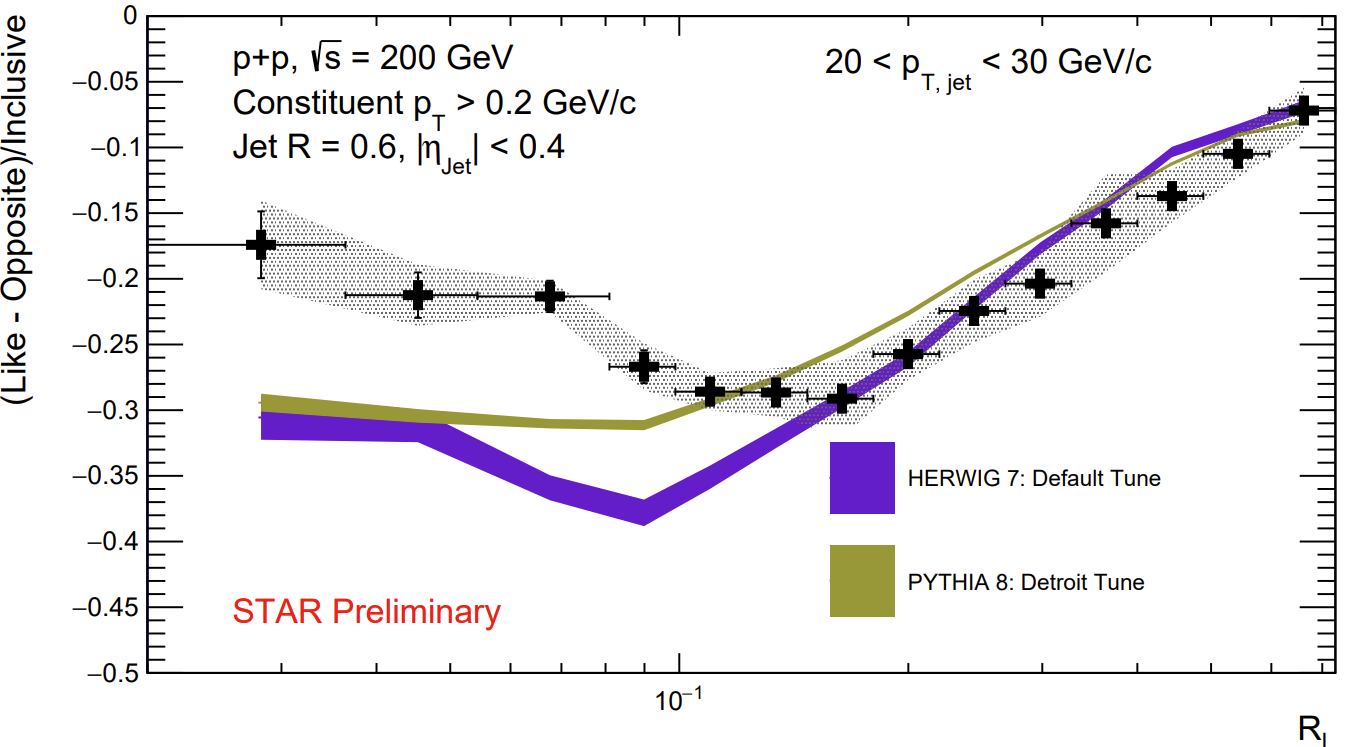 First measurement!
Transition
11/7/2024
Tamis - EECF 2024
14
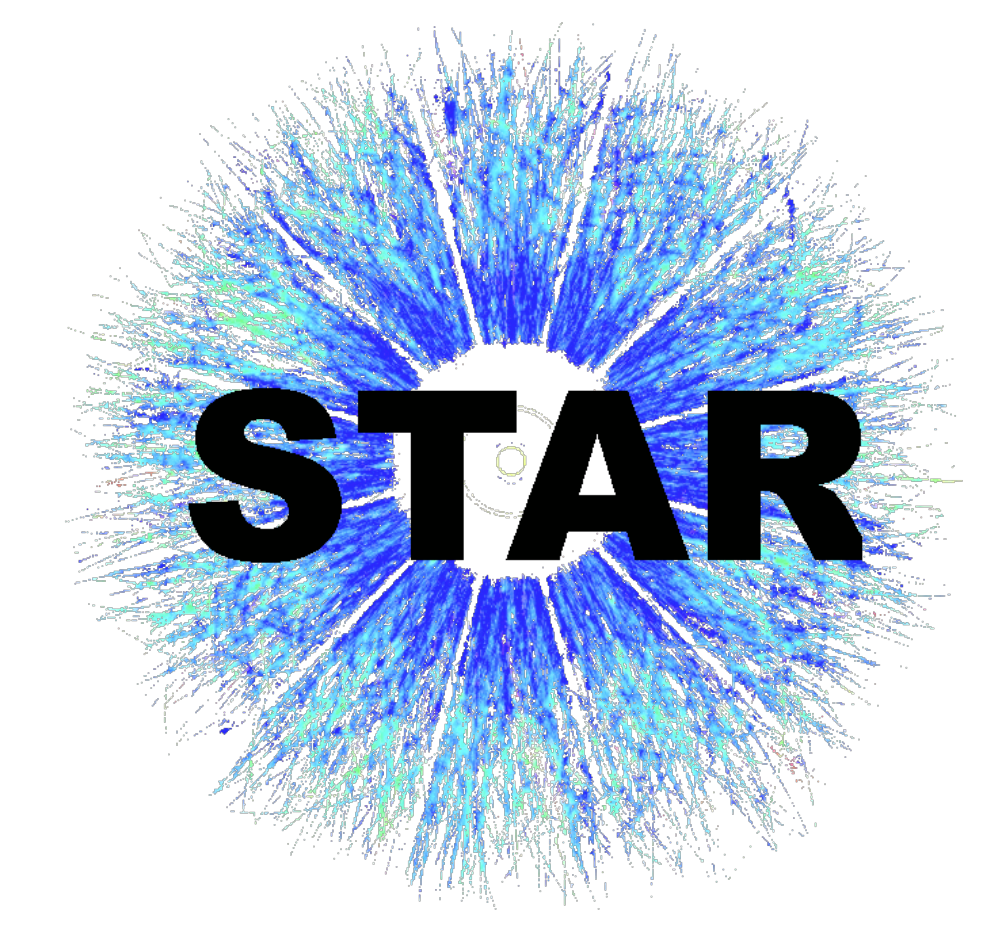 Extension to Three-Point
Lee,Moult 2023: arXiv:2308.00746
Extension to Three-point charge correlators extremely interesting
Charge odd – separates based on initiator charge
Identically zero for gluon jets

Well suited to be measured at STAR energies – high quark fraction with little antiquark cancellation
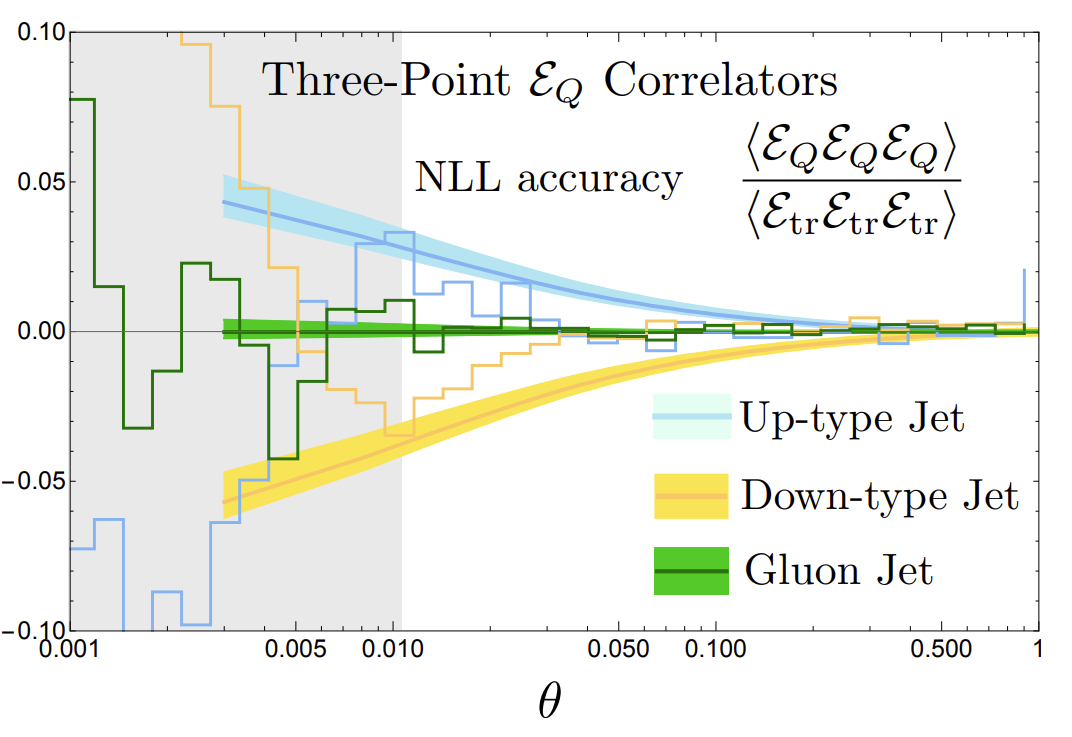 11/7/2024
Tamis - EECF 2024
15
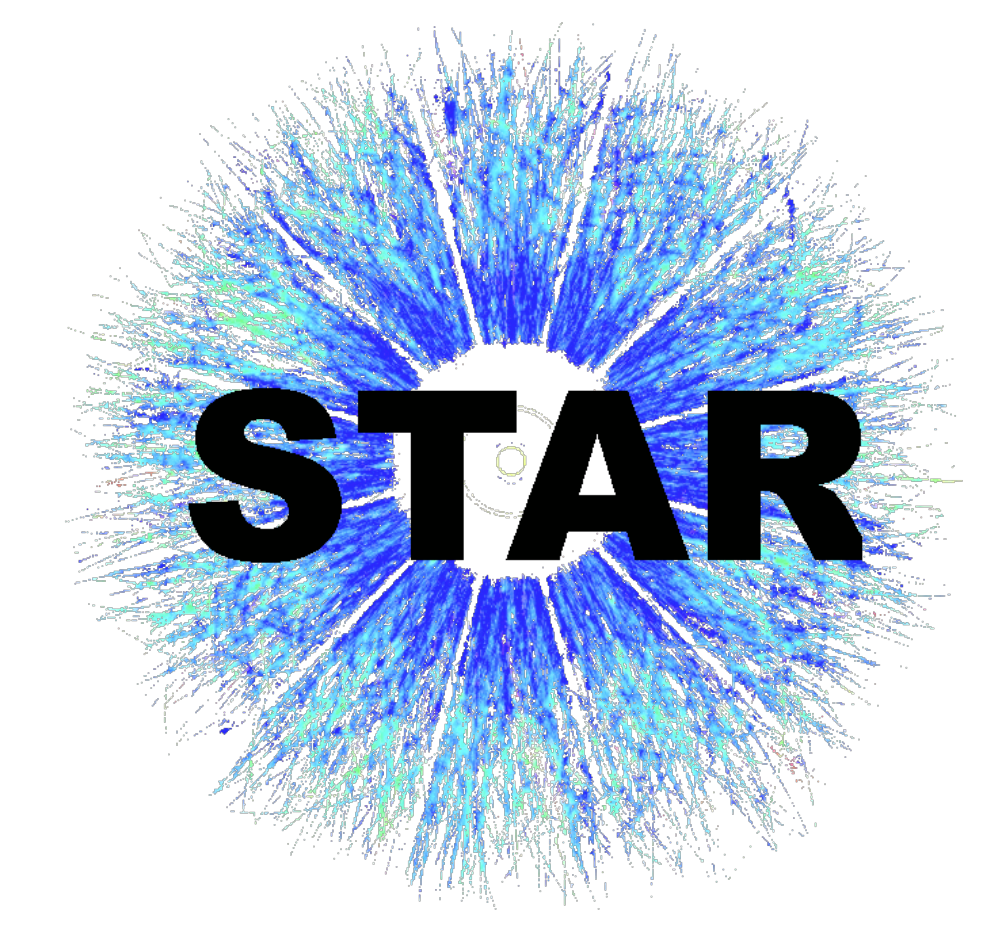 Conclusions
STAR is an extremely useful environment for study of ENCs, and an excellent complement to LHC measurements

Charged ENCs expand sensitivity of ENCs to non-perturbative effects and the hadronization mechanism
Observe tension with current Monte-Carlo models in charge-dependent hadronization

First measurements of Two-Point Charged EECs shown, with three-point extension in progress
11/7/2024
Tamis - EECF 2024
16
Backup
11/7/2024
Tamis - EECF 2024
17
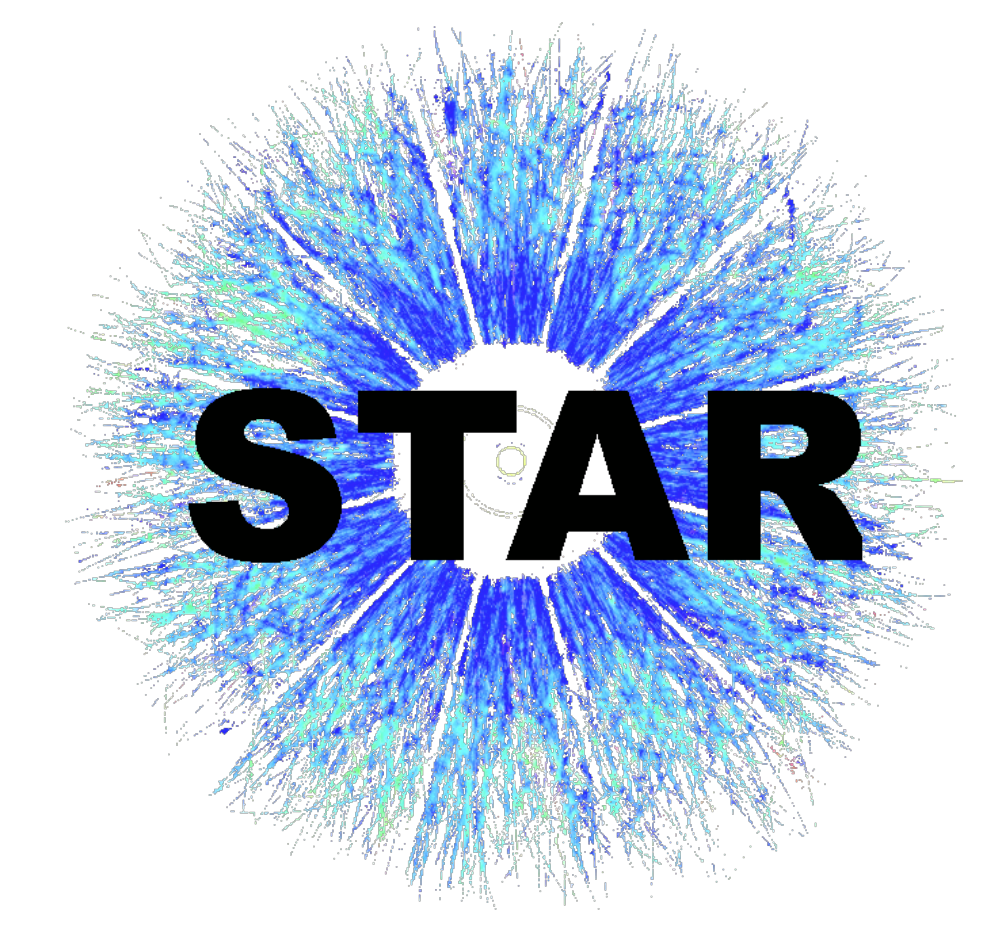 Inform correction via use of PYTHIA6 (Truth) and PYTHIA6 + GEANT Embedded in min-bias data (Reconstructed)
Matched Correlations
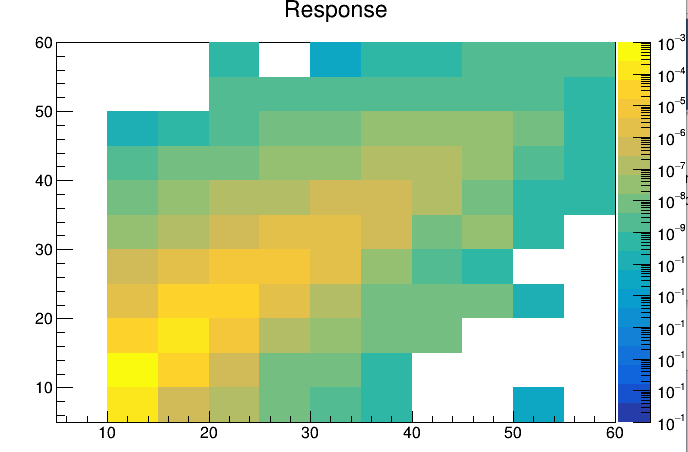 18
11/7/2024
Tamis - EECF 2024
Quark/Gluon Behavior of Charged Ratio
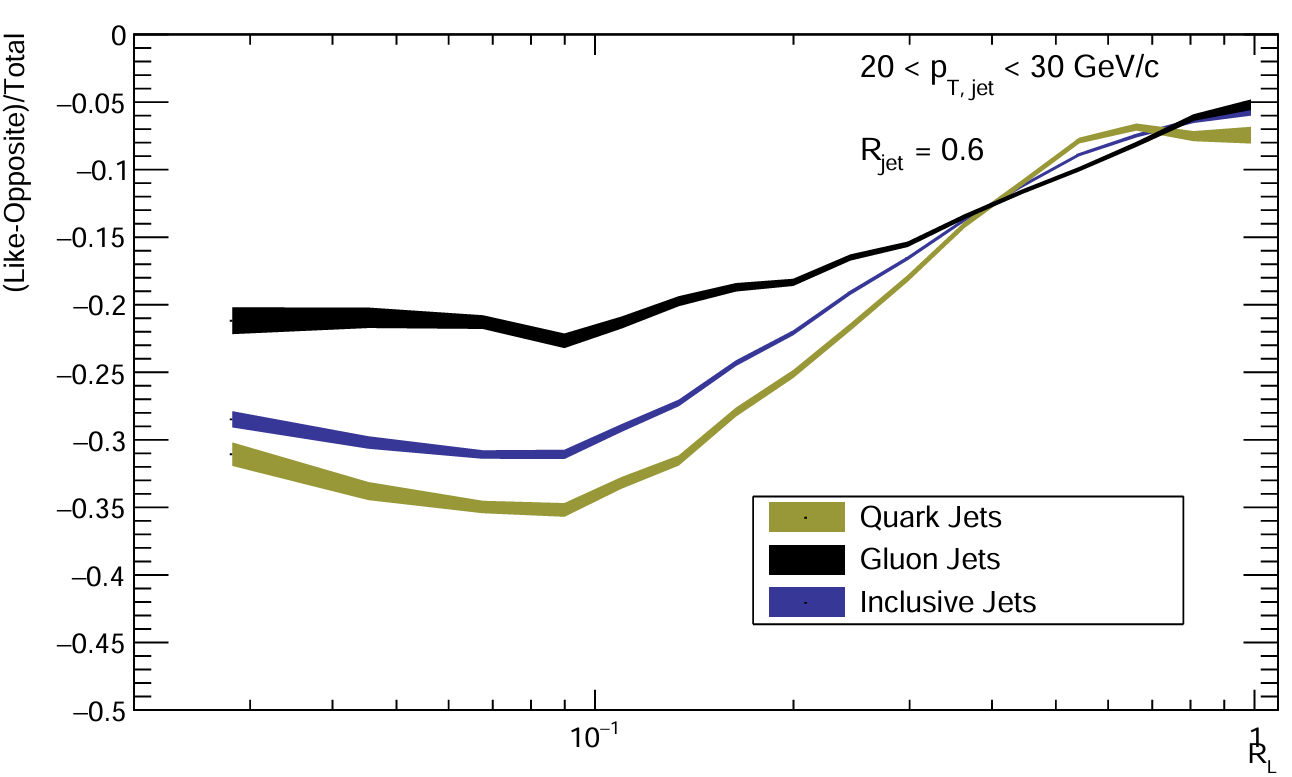 Pythia8 – Detroit Tune
19
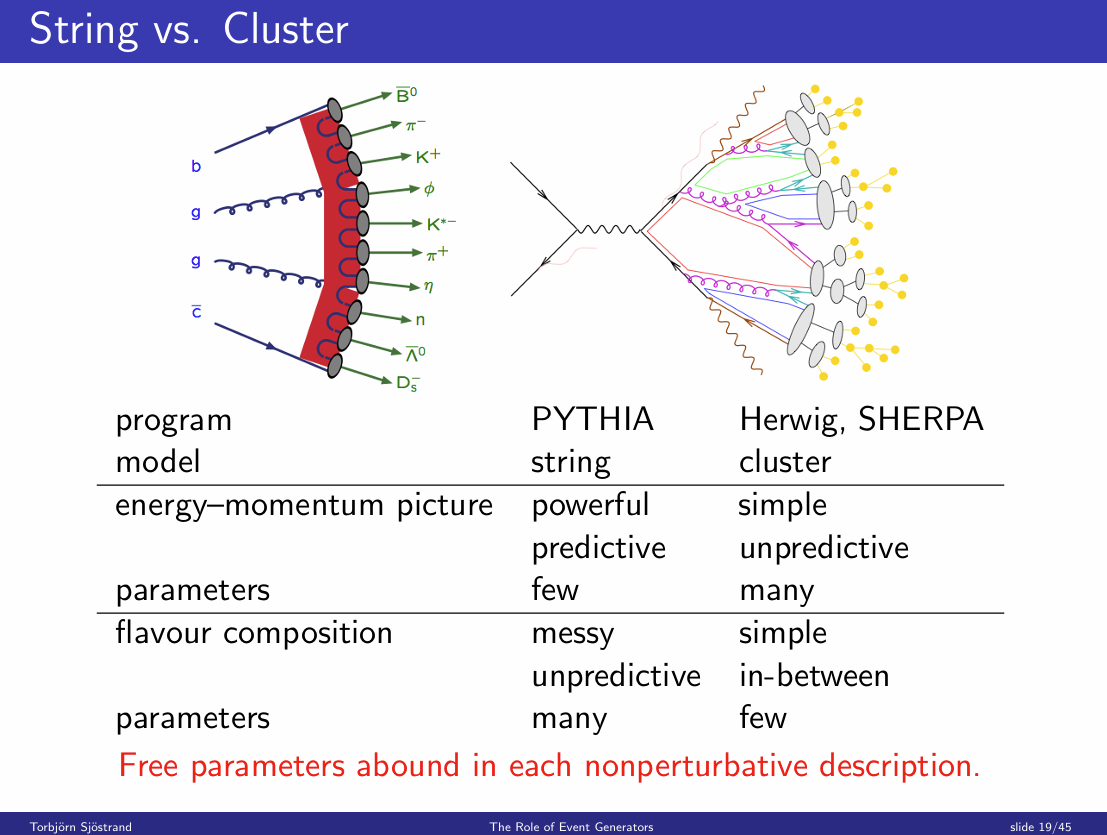 Torbjörn Sjöstrand
50 Years of Quantum Chromodynamics
UCLA 

ucla23ts.pdf (cern.ch)
20
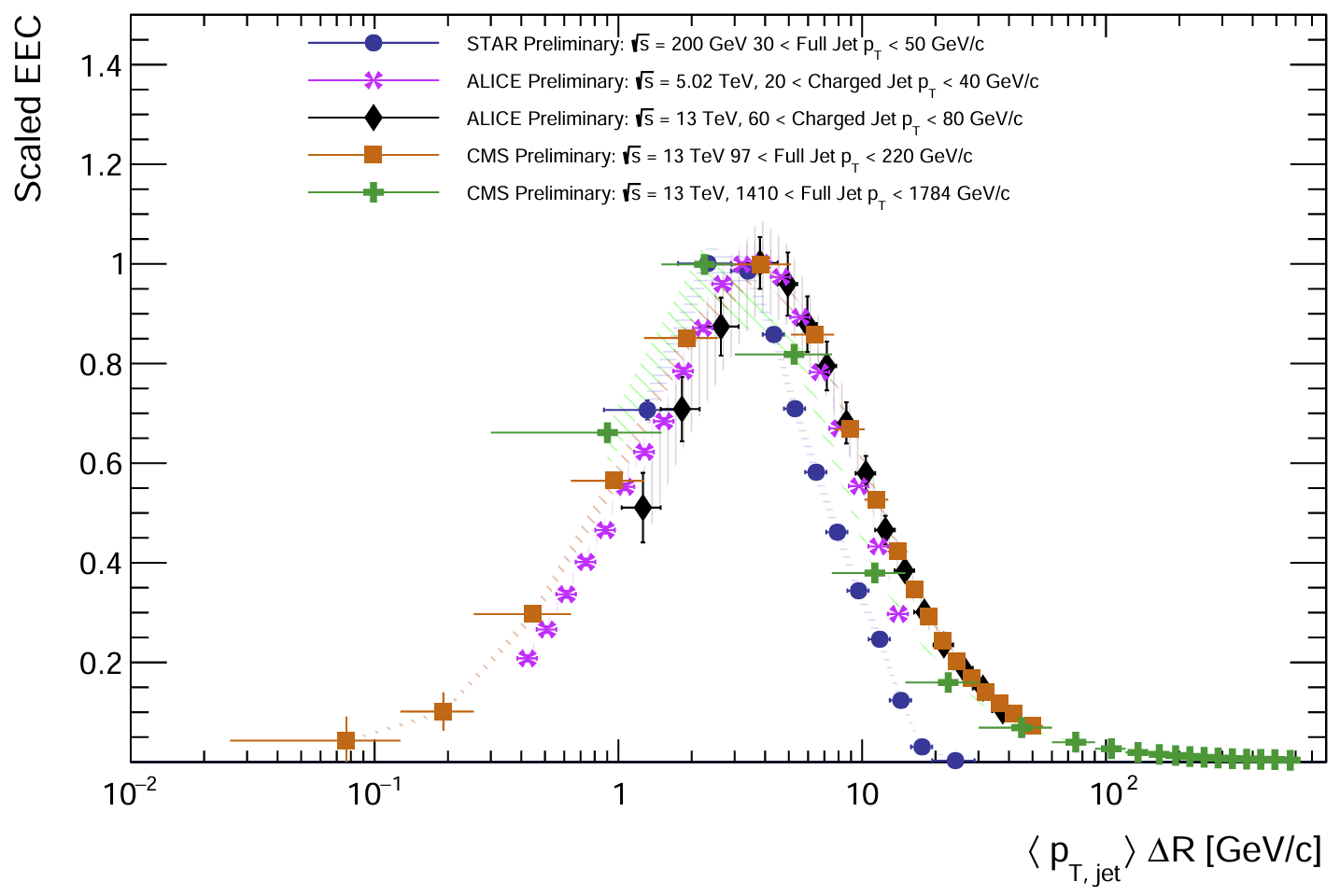 21